2024年企业年终关账前的涉税排查 2024年12月13日
企业会计关账调什么？企业所得税汇算调什么？
如果您的企业是居民企业，应纳税额该如何计算？
缴税时有两种方式，一种是查账征收，一种是核定征收。
重点是得弄清楚查账征收：经过调增、调减，既得检查您的收入，还得检查您的成本费用，这才叫查账征收。
一、查账计算是重点居民企业应纳税额的计算
1、查账征收应纳税额的计算
应纳税额＝应纳税所得额×适用税率－减免税额－抵免税额。
应纳税所得额一定是调整完后的所得额；
在真正计算税额时有两种方法：
直接计算法（税法的方法），应纳税额＝（收入总额－不征税收入－免税收入－各项扣除金额－弥补亏损）×适用税率－减免税额－抵免税额，该方法在实践当中无法实施；
间接计算法（会计方法），应纳税额＝（会计利润总额纳税调整项目后金额）×适用税率－减免税额－抵免税额。
企业所得税申报表是按间接计算法为主，直接计算法为辅：
二、企业年关对会计利润的审核：
首先是把本年会计利润总额计算出来，把会计账做好了，审定完利润总额后再进行纳税调整，对您的利润总额进行纳税调增、纳税调减后才是您的应纳税所得额。
首先看看企业是否违反了会计制度的规定，先审定利润总额，先展开来说说有哪些违反了会计制度的规定。
有两种情况：
一种是给出了利润总额，让您调增、调减利润；
一种是没有给出利润总额，让您自己算，直接算出利润总额。
总之就是先“调账”，核定正确的利润，要么是调增利润，要么是调减利润，如下图所示：
（1）调增利润（少计收入、多列支出）——违反会计制度的规定
A、少计、漏计收入的，比如：
逾期未退还给对方包装物的押金，还在您的其它应付账上，没有转记其它业务收入，您得调增利润呀；
接受捐赠的收入，您还挂在往来上，迟迟没有进营业外收入，您得调增利润呀；
企业收到的财政补贴，该记的必须得记入营业外收入，没记还挂往来上的得调增；
该记未记的重组所得要调增利润。
B、成本费用多列支出的，本来没有这么多费用，您会计上列了，就得调增利润。
固定资产不符合条件的情况下，本来应该资本化的费用化了。应该提折旧，您一次性走了管理费用了，这时也得调增利润，因为多列成本费用了！
借款费用一定得分清楚，到底该资本化还是费用化。在正式竣工结算交付之前的支出应该资本化，如果您没有资本化，全部进入财务费用了，这就违反了会计规定，该资本化的没有资本化，也得调增利润。
（2）、调减利润（情况较少）
什么时候调减利润呢？也就是自己核定利润时您多核定了，表现为以下几种：
固定资产根本就没有计提折旧。会计制度说了，您只要一投入使用，从次月就得计提折旧，结果企业该提的没提，相当于虚增利润，您就得补提调减利润。得自己计算折旧额，得清楚年限、次月的计算，熟悉固定资产的税务处理！
增值税的进项税如果抵扣了无所谓，但是企业抵扣完了，又发生了非正常损失时就有所谓了。它既影响增值税，也影响所得税！由于没有做转出，所以导致您的利润中少扣除了，当企业做了转出，别忘了相应的调减利润。影响增值税是做进项税转出，得补缴增值税；补的同时企业转出的这部分税在企业所得税税前可以列支，允许从利润中扣除，往往转出时进相应的成本。
企业年终关账还要注意税前扣除的票据，对本年度的票据严格按《企业所得税税前扣除凭证管理办法》的公告国家税务总局公告2018年第28号对照查找不足的问题，对不规范的票据力争在次年汇算的5月31日前取得，否则按税法调增应税所得额。
三、年终汇算正确计算应纳税所得额：
利润核定出来后，就该“调税”了，也就是调整税会差异。哪些是调增的，哪些是调减的，如下图所示：
纳税调整不动账只动企业所得税申报表。
 
一、企业所得税汇算清缴四大重点关注
(1)应当关注企业所得税收入总额申报是否完整：企业所得税申报的营业收入与增值税当年累计申报销售额是否一致应当作为重点。
企业所得税收入小于增值税销售额的部分占比超过10%
即（增值税销售额-企业所得税收入）÷增值税销售额＞10%
数据对比来源
1、企业所得税
企业所得税年度纳税申报表》主表第1行营业收入金额，（包括会计上的主营业务收入和其他业务收入）+纳税调增收入-纳税调减收入
2、增值税收入
（1）一般纳税人：
12月份《增值税纳税申报表主表》销售额累计数，包括按适用税率计税销售额、按简易办法计税销售额、免抵退办法销售额和免税销售额等四项收入：
“两税收入”的比对是税局重点稽查的内容，如果二者差异较大，税局是要请你说明原因的，当然，企业能够解释清楚就好。是填报错误等非正常原因导致？还是会计核算、税会差异等正常原因使然？对于数字填报错误产生的两税营业收入差异，要及时更正申报，确保企业所得税收入总额申报完整。
    (2)应当关注申报数据与财务报表数据是否一致：现行企业所得税年度申报，是在企业会计利润基础上作纳税调整后计算出的应纳所得税额。所以，年度纳税申报表主表第1~13行次应当与利润表相关数据一致。不一致时，要查明原因，对申报错误的报表进行更正申报。如果申报时是根据会计师事务所审计过的数据填列的，与企业实际未审计前的数据不一致，这种情况下是完全可以的。
(3)应当关注税收罚款、滞纳金是否纳税调整：根据企业所得税法规定，罚金、罚款和税收滞纳金不得税前扣除。纳税人在纳税申报前，记得要认真梳理本企业汇算清缴年度内有没有罚款、税收滞纳金支出情况，财务上可以据实列支，但企业所得税申报时应作纳税调增。企业如果有该类支出，纳税调整明细表A105000中没有对罚金、罚款和税收滞纳金进行调增时，系统是能够筛查出来的，实际填报时不能忘记哟！
(4)应当关注高新技术企业是否准确填报明细表：高新技术企业无论是否享受高企优惠，在资格有效期内均需填报《高新技术企业优惠情况及明细表》（A107041，认定8条件，申报3条件）。填报时，重点关注三个比例（收入、人数、费用）：  
本年高新技术产品（服务）收入占企业总收入的比例、本年科技人员占企业当年职工总数的比例、三年研发费用占销售（营业）收入的比例，是否准确填报。
(科技人员占企业当年职工总数的比例不低于10%；
企业近三个会计年度（实际经营期不满三年的按实际经营时间计算，下同）的研究开发费用总额占同期销售收入总额的比例符合如下要求：
1、最近一年销售收入小于5,000万元（含）的企业，比例不低于5%；
2、 最近一年销售收入在5,000万元至2亿元（含）的企业，比例不低于4%；
3、最近一年销售收入在2亿元以上的企业，比例不低于3%。
其中，企业在中国境内发生的研究开发费用总额占全部研究开发费用总额的比例不低于60%；
近一年高新技术产品（服务）收入占企业同期总收入的比例不低于60%；)
需要提醒的是，税务部门在日常管理过程中发现高新技术企业在认定过程中或享受优惠期间不符合认定条件的，会提请认定机构复核。
二、企业所得税税前扣除凭证管理
首先，税前扣除凭证与相关资料的关系是：合同等相关资料≠税前扣除凭证，企业在经营活动、经济往来中常有合同协议、付款凭证等相关资料，在某些情况下，可作为支出依据，如法院判决企业支付违约金而出具的裁判文书。该类资料不属于税前扣除凭证，但属于与企业经营活动直接相关且能够证明税前扣除凭证真实
性的资料，企业也应按相关规定保管好，以备包括税务机关在内的有关部门、机构或者人员核实。

其次，税前扣除凭证无论是内部凭证还是外部凭证，都得保证合规，发票并非唯一合法合规的税前扣除凭证，但什么情况下必须开发票呢？同时符合三个条件就必须开发票：①支出是境内发生的，境外是管不了的；②该经营活动属于增值税应税项目，得交增值税才能以票控税；③对方是已办理税务登记的增值税纳税人。员工为企业内部任职受雇而收到的工资不是增值税的纳税人，所以不用开发票，工资单直接可以税前扣除，企业履行代扣代缴个税义务即可。
什么样的税前扣除凭证是不合规的呢？企业取得私自印制、伪造、变造、作废、开票方非法取得、虚开、填写不规范等不符合规定的发票（不合规发票），以及取得不符合国家法律、法规等相关规定的其他外部凭证（不合规其他外部凭证），不得作为税前扣除凭证。“善意取得虚开”在法律规定层面是认定为虚开，在司法判例中有获得胜诉的。
第一部分：大数据时代如何分析税务风险推送提示税企争议事项，年关须处理完：
收到《纳税风险提醒函》怎么办？
企业收到税收风险提示！
税务局作为征税机关，时刻监控着企业的税务情况，一旦发现问题，就会给企业下发风险提示函。
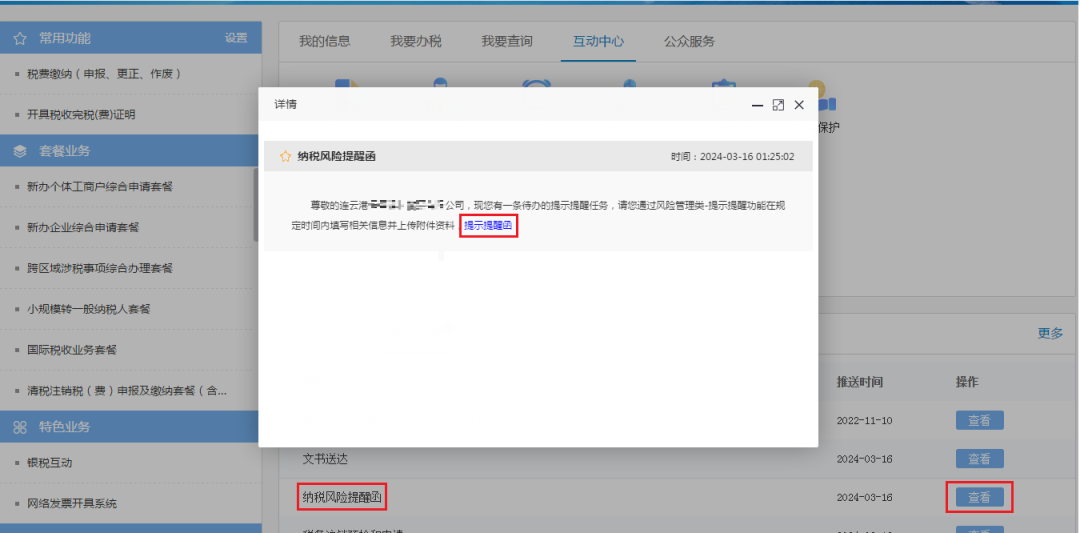 1、因疑违规加计扣除被风险提示
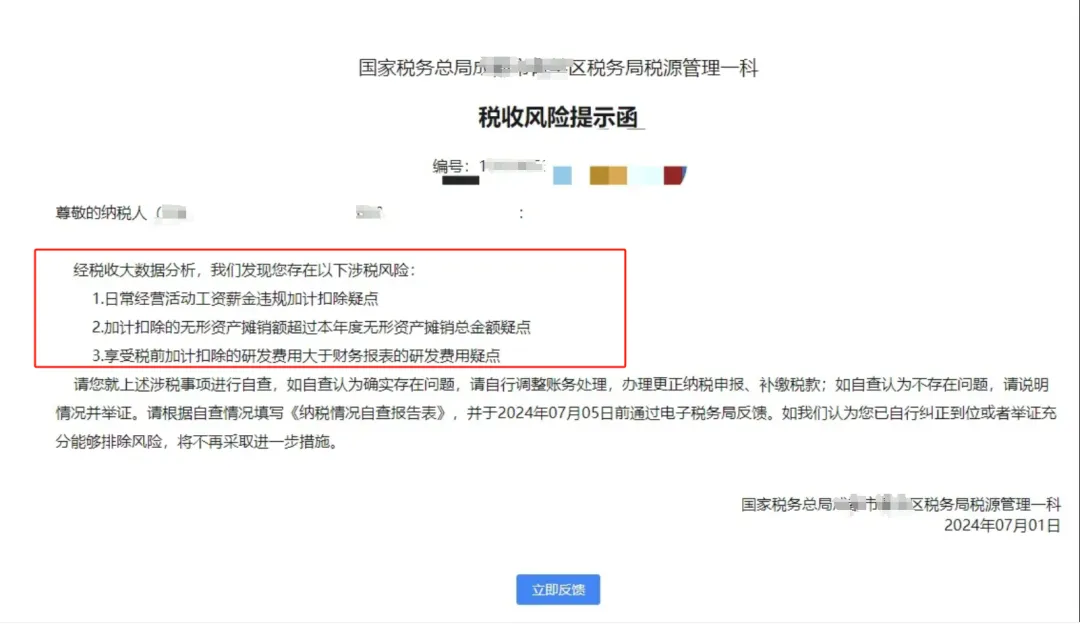 经税收大数据分析，我们发现您存在以下涉税风险：
1.日常经营活动工资薪金违规加计扣除疑点
2.加计扣除的无形资产摊销额超过本年度无形资产摊销总金额疑点
3.享受税前加计扣除的研发费用大于财务报表的研发费用疑点
2.因增值税专用发票购销异常被风险提示
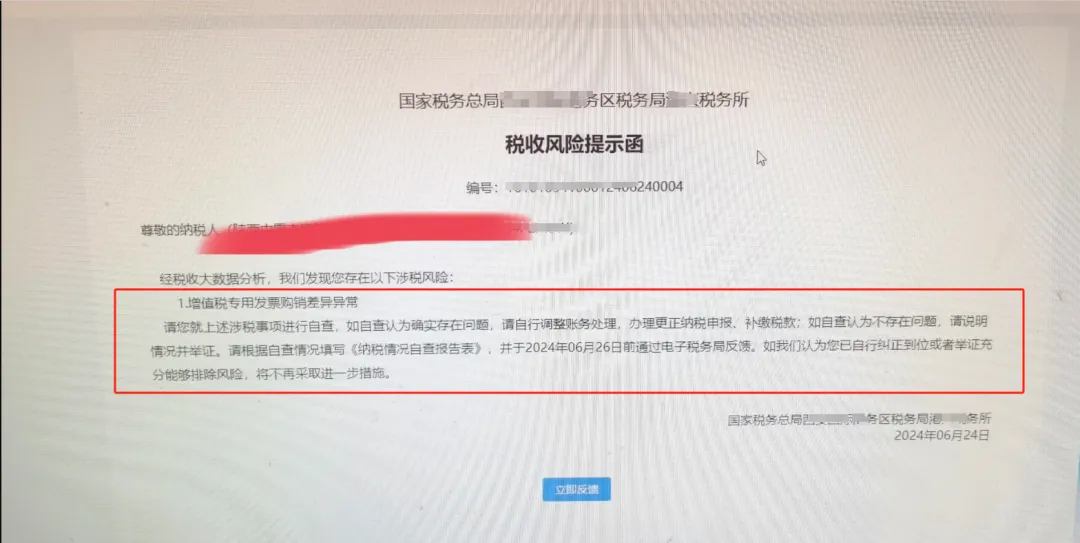 现在税局系统真是太强大了，收到税收风险提示该怎么办？让自查的内容一定就有问题吗？
收到税收风险提示提醒不要慌对照自查！也千万不可忽视哦！
税务预警了，通常要求企业自查，企业需要认真对待，认真查明原因，这也是一个学习的过程。而不能像某些人想的找熟人托关系去解决，那怕你真的通过关系解除了预警，你的税务风险仍在，不会消失，只是暂时没有被查而已，税务风险将会越积累越大，一旦爆发，可能到了无法收拾的地步，付出更大的代价！
也不能想某些人随便编造税务事项补缴点税款来应付税务机关，根本不去自查企业真正的税务风险点，白白补缴税款，没有什么意义，税务风险点并没有真正消失，也只会越积累越大。
那么，怎样进行正确的面对税务预警呢？当然是认真分析预警原因，查找企业税务问题。
若企业真有问题，解决问题，积极补税，吸取教训，杜绝以后再出现类似问题。
比如，经过自查，发现一份增值税专用发票不符合税法规定，不允许抵扣而企业却抵扣了，那就做进项税额转出处理，补缴增值税，并把这种情形记在心里，以后不要再犯同样的错误，若你是喜欢学习的财务人员，可以知道自己在进项税额抵扣方面的不足，抓紧补课，则可以提高自己的业务水平，同时提前给企业避免更大的损失。若是企业确实没有问题，则无需补税，只需搜集资料，向税务机关进行合理的解释，取得税务机关的认可，解除预警即可。
比如，企业改变经营策略，采用薄利多销的经营方法，会造成税负率的降低；企业因为某些产品季节性停工，也会造成税负率降低；企业因为某些产品更新换代比较快或者产品滞销等市场原因而降价处理，也会造成税负率降低；企业因扩大生产经营规模而建造车间、购进大型机器设备，也会造成税负率降低，甚至长时间内缴不着增值税；因为原材料大幅涨价，企业购买成本加大，也会造成税负率降低；企业销售的产品因为国家政策降低税率、抵扣范围因为国家政策扩大等，也会造成税负率降低，原因还有很多，这些都属于造成税负率降低的合理原因，企业只需准备相关资料，向税务机关说明实际情况，即可解除预警。
案例（1）2023年企业所得税风险提示企业无票成本在税前扣除的风险，如何正确理解国税总局（2018）28号公告。
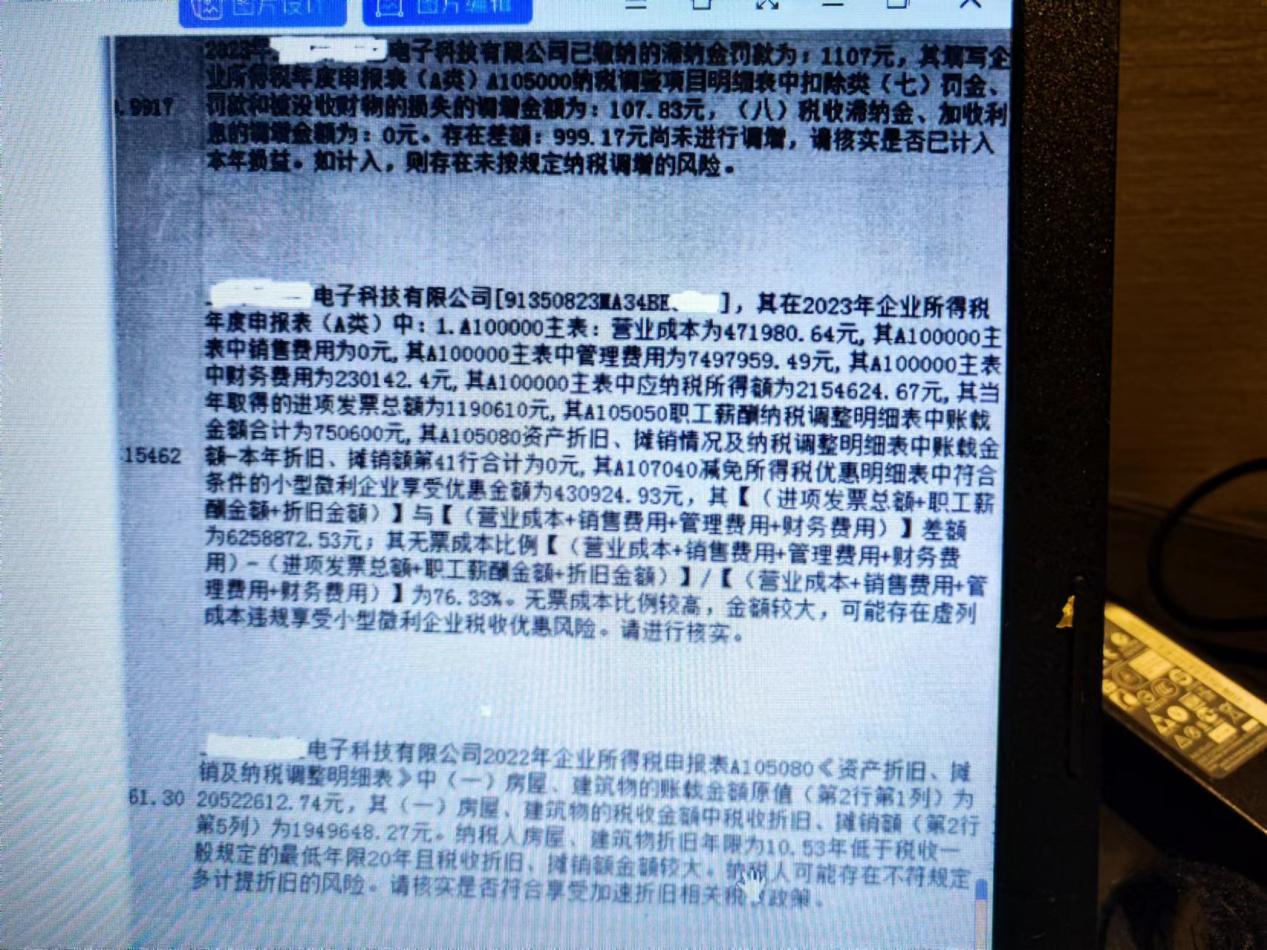 案例（2）企业取得异常发票如何处理？其进项税额一定要转出？  异常凭证增值税、企业所得税有补救措施吗？
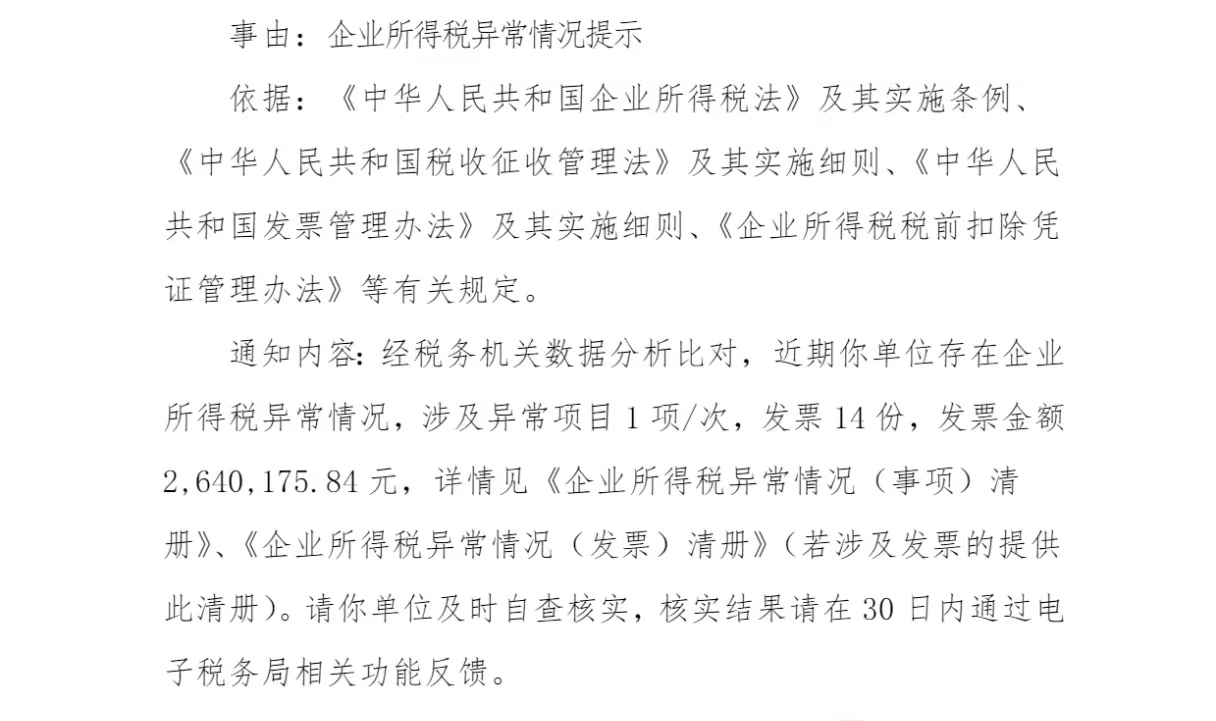 案例（3）企业的投资性房地产会计未提折旧，汇算申报时能做纳税调减吗？
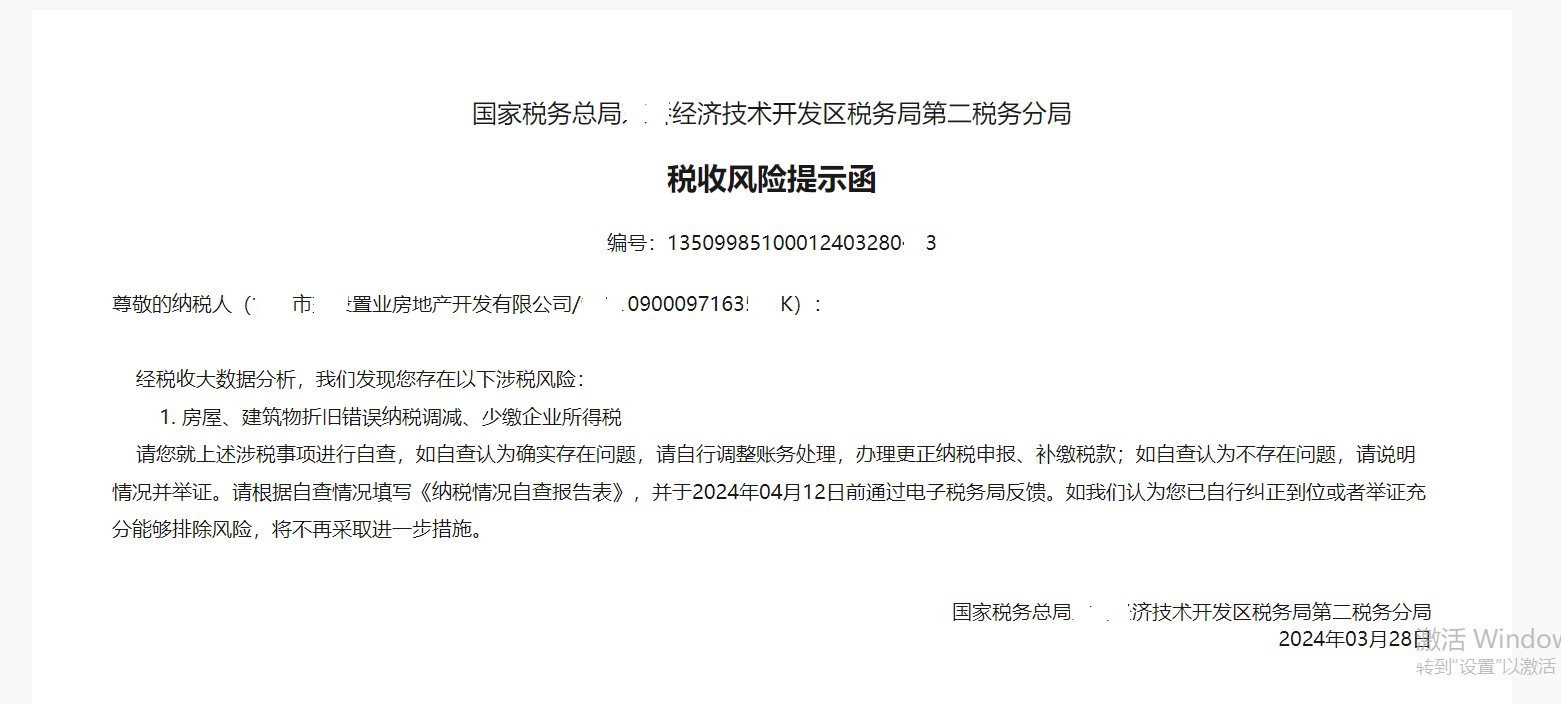 案例（4）建筑分公司独立缴纳企税开展“新产品、新技术、新工艺”研发费用能否享受在税前加计扣除？   “总分公司”常见疑难涉税问题和跨地区经营所得税汇总纳税
问题1：
　　我们在外地新办分公司的时候，在填写《税务登记表》时，有一项填写内容为“核算方式”。内容共有两个选项，分别是“独立核算”和“非独立核算”，我们应该选哪一项？
答复：
　　若是你们分公司单独会计核算、对外独立开展业务、单独向客户开具发票、而且也配置了财务人员等，应选择“独立核算”。
　　若是你们分公司仅仅是一个办事处性质、不单独做账开票、单据全部拿到总公司来会计核算，则选择“非独立核算”。
问题2：
　　“独立核算”的分支机构需要独立纳税，“非独立核算”的分支机构不需要独立纳税，这样简单的理解是否对？
答复：
　　不对。分支机构采用“独立核算”或者“非独立核算”，是企业内部管理的要求，不是税务机关的要求。正确的理解是：分支机构无论是否独立核算，在税收管理层面上完全一致，没有任何区别。
 
问题3：
　　我们分公司的增值税是由分支机构申报缴纳还是由总公司缴纳？
答复：
　　一般情况下，都是由分支机构申报缴纳。
问题4：
　　我们分公司的职工的工资薪金个人所得税是由分支机构申报缴纳还是由总公司缴纳？
答复：
　　需要看工资由谁发放。
　　若是分公司的员工工资奖金由分支机构支付发放，则个税是由分支机构申报缴纳。如果员工工资是由总公司直接支付的，应由总公司代扣代缴个人所得税。
　　参考：《个人所得税法》第八条规定：“个人所得税以支付所得的单位或者个人为扣缴义务人”。
注意：国家税务总局公告2015年第52号
问题5：
　　跨省的总分公司必须要办理企业所得税汇总纳税备案吗？
答复：
　　是的。
　　《国家税务总局关于印发《跨地区经营汇总纳税企业所得税征收管理办法》的公告》（国家税务总局公告2012年第57号）第二条规定：居民企业在中国境内跨地区（指跨省、自治区、直辖市和计划单列市，下同）设立不具有法人资格分支机构的，该居民企业为跨地区经营汇总纳税企业（以下简称汇总纳税企业），除另有规定外，其企业所得税征收管理适用本办法（统一计算、分级管理、就地预缴、汇总清算、财政调库）。
　　文件明确规定：除另有规定，总分机构的所得税征收法定实行汇总纳税，不区分是否独立核算。
问题6：
　　为什么实际工作中有很多普通的不具备法人资格的分支机构自行完成所得税汇算清缴工作而没有进行汇总纳税？
答复：
　　《国家税务总局关于印发《跨地区经营汇总纳税企业所得税征收管理办法》的公告》（国家税务总局公告2012年第57号）第二十四条规定：以总机构名义进行生产经营的非法人分支机构，无法提供汇总纳税企业分支机构所得税分配表，也无法提供本办法第二十三条规定相关证据证明其二级及以下分支机构身份的，应视同独立纳税人计算并就地缴纳企业所得税，不执行本办法的相关规定。
　　实际业务中，部分纳税人由于没有正确理解“独立核算”和“非独立核算”的概念，没有及时向税务机关提供相关的证明及所得税分配表，因此被视同为“独立纳税人”独立缴纳了企业所得税。而且由于地域税源之争的原因，分支机构所在地的税务机关往往不会主动予以提醒，这其实是纳税人的损失，毕竟，由总机构汇总缴纳企业所得税，各机构间的盈亏是可以互补的。
注意的风险是国家税务总局关于研发费用税前加计扣除归集范围有关问题的公告国家税务总局公告2017年第40号“
二、直接投入费用
（二）企业研发活动直接形成产品或作为组成部分形成的产品对外销售的，研发费用中对应的材料费用不得加计扣除。
产品销售与对应的材料费用发生在不同纳税年度且材料费用已计入研发费用的，可在销售当年以对应的材料费用发生额直接冲减当年的研发费用，不足冲减的，结转以后年度继续冲减。七、其他事项
　　（一）企业取得的政府补助，会计处理时采用直接冲减研发费用方法且税务处理时未将其确认为应税收入的，应按冲减后的余额计算加计扣除金额。
（二）企业取得研发过程中形成的下脚料、残次品、中间试制品等特殊收入，在计算确认收入当年的加计扣除研发费用时，应从已归集研发费用中扣减该特殊收入，不足扣减的，加计扣除研发费用按零计算。”
案例（5）建筑企业的所得税确认收入“完工百分比法”一定是按投入成本法计算？什么是“税税差异”和“税会差异”。
案例：
2024年6月10日税务风险管理平台系统推送给一家A建筑企业纳税人端出现这一条预警，该建筑企业申报的增值税收入与企业所得税收入不一致，约谈企业法人代表和财务负责人请企业自查并提交报告。
建筑企业的增值税收入一定要与企业所得税确认的收入一致吗？建筑企业的所得税确认收入“完工百分比法”一定是按投入成本法计算？
税企双方就此产生争议。
先了解相关税收政策规定：
一、增值税计税收入按发生的纳税义务时间确定及计税依据：
  依据：（财税〔2016〕36号）附件 1《营业税改征增值税试点实施办法》第 45条规定，增值税纳税义务发生时间为:纳税人发生应税行为并收讫销售款项或者取得索取销售款项凭据的当天；先开具发票的，为开具发票的当天。
1、收讫销售款项当天（实际收到提供建设服务款项）
2、取得索取销售款凭证的当天（建筑合同约定付款时间）
3、先开具发票的，为开具发票的当天。（有税率９%或３%的发票不是“不征税”的发票）
建筑业特殊增值税纳税义务时间的判断：
开具发票（有税率）按开票当天
注：工程可能施工，也可能未发生（看发票）
（2）收讫销售款项是指实际收取款项（会计科目借：银行存款看收款）
（3）索取销售款凭据，按照税法规定为应当收取款项而暂时还未收取款项。取得索取销售款凭据，取决于是否签订合同以及合同如何约定。
如果合同约定了付款时间的，以合同约定的时间为增值税纳税义务发生时间.（会计科目借：应收账款看合同－－监理签证）
（4）合同未约定时间的，或没有签订合同的，增值税纳税义务发生时间为建筑服务完成（备案表）的当天。
（5）另外质保金、保证金属于特殊情形。以纳税人实际收到质押金、保证金的当天为纳税义务发生时间。”
这是日常征管按月或按季申报增值税时企业入账
借：银行存款或应收账款
 贷：合同结算－价款结算
     应交税费－应交增值税－销项税额
企业按会计准则确认收入
借：合同结算－收入结算
 贷：主营业收入
二、企业所得税收入的确认时间：
依据：《企业所得税法实施条例》第二十三条规定，企业受托加工制造大型机械设备、船舶、飞机，以及从事建筑、安装、装配工程业务或者提供其他劳务等，持续时间超过12个月的，按照纳税年度内完工进度或者完成的工作量确认收入的实现。
依据：《国家税务总局关于确认企业所得税收入若干问题的通知》（国税函[2008]875号）第二条、企业在各个纳税期末，提供劳务交易的结果能够可靠估计的，应采用完工进度法（完工百分比）确认提供劳务收入。
（一）提供劳务交易的结果能够可靠估计，是指同时满足下列条件：
1.收入的金额能够可靠地计量；（双方验工计价）
2.交易的完工进度能够可靠地确定；（投入成本占预计总成本）
3.交易中已发生和将发生的成本能够可靠地核算。（实际投入和按设计图可预算出将发生成本和预计总成本）
（二）企业提供劳务完工进度的确定，可选用下列方法：
1.已完工作的测量；
2.已提供劳务占劳务总量的比例；
3.发生成本占总成本的比例。
这三种可选一种，一经选定不得变更，施工企业所有中标项目必须一致。
思考：这里是谁可选择以上三种的一种？
是企业还是税务？
企业已经按规定选了一种使用，税务能更改为另一种吗？
或用工程结算/总工程结算×合同金额来代替发生成本/总成本×合同金额
答案是不能的。
企业若没有用“完工进度”确定收入而是按与增值税收入一致的，税务才可帮企业选择一种便于计算收入的确认。
  而这计算是在企业所得税年终汇算填报申报表时才运用的，调差异不动账动表。
A105020   未按权责发生制确认收入纳税调整明细表比如某施工企业2022年2月中标Ａ项目中标价3000万元,至年底Ａ项目投入成本占预计总成本60%，完工进度为60%，该项目已向甲方开票收款1000万元会计处理：
借：银行存款   1000
 贷：主营业务收入－Ａ项目917.43
     应交税费－应交增值税－销项税额82.56
企业所得税年终汇算按917.43申报收入，而未按“完工进度”＝3000万元×60%/1.09＝1651.37万元申报调增733.94
汇算时未填报
A105020   未按权责发生制确认收入纳税调整明细表
这时税务审核时才可帮企业选择下列方法：
1.已完工作的测量；
2.已提供劳务占劳务总量的比例；
3.发生成本占总成本的比例。
中一种便于计算收入的确认。
什么是税税差异？
是建筑业的增值税收入与企业所得税收入确认上的差异。
上案例
 Ａ建筑公司2022年3月与甲方签订一《施工合同》造价1000万元（含税），施工期１年３个月于2023年7月完工并验收，约定施工期Ａ全部垫资，该预算部测算其完工总成本预计达850万元（不含税），毛利＝1000/1.09－850＝67万元，待验收后再付款。
2022年12月31日已投入成本500万元，
借：合同履约成本——合同成本500
 贷：工程物资/应付职工薪酬等 500
借：主营业务成本       500
 贷：合同履约成本——合同成本500
次年所得税汇算时完工百分比＝500/850＝58.8%
税法确认企业所得税收入＝1000万元×58.8%/1.09＝539.45万元，
而增值税收入＝０
这就是税税差异
三、会计收入的确认：
企业会计准则第15号——建造合同，于2021年1月1日起停止执行。
  企业会计准则第 14号及指南（新收入准则），自2021年1月1日起已全面施行
（一）会计收入确认
1. 收入确认的前提和确认条件
  当企业与客户之间的合同同时满足下列条件时，企业应当在客户取得相关商品控制权时确认收入：
（1）合同各方已批准该合同并承诺将履行各自义务；
（2）该合同明确了合同各方与所转让商品或提供劳务相关的权利和义务；
（3）该合同有明确的与所转让商品相关的支付条款；
（4）该合同具有商业实质，即履行该合同将改变企业未来现金流量的风险、时间分布或金额；
（5）企业因向客户转让商品而有权取得的对价很可能收回。
  所谓“取得相关商品控制权”，是指客户能够主导该商品的使用或阻止其他方使用，并且从中获得几乎全部的经济利益。
在判断客户是否已取得商品控制权时，企业应当考虑迹象：
（1）企业就该商品享有现时收款权利，即客户就该商品负有现时付款义务。
（2）企业已将该商品的法定所有权转移给客户，即客户已拥有该商品的法定所有权。
（3）企业已将该商品实物转移给客户，即客户已实物占有该商品。
（4）企业已将商品所有权上的主要风险和报酬转移给客户，即客户已取得该商品所有权上的主要风险和报酬。
（5）客户已接受该商品。
（6）其他表明客户已取得商品控制权的迹象。
会计与税法在确认收入上形成了税会差异:
税会差异处理原则：
税会差异处理原则：
《中华人民共和国企业所得税法》 第二十一条 在计算应纳税所得额时，企业财务、会计处理办法与税收法律、行政法规的规定不一致的，应当依照税收法律、行政法规的规定计算。
《税务总局关于做好2009年度企业所得税汇算清缴工作的通知》国税函（2010）148号(以下简称148号文)规定，根据企业所得税法精神，在计算应纳税所得额及应纳所得税时，企业财务、会计处理办法与税法规定不一致的，应按照企业所得税法规定计算。企业所得税法规定不明确的，在没有明确规定之前，暂按企业财务、会计规定计算。
会计确认收入表现形式：工程结算审核
按上例：
  Ａ建筑公司2022年３月与甲方签订一《施工合同》造价1000万元，施工期１年３个月于2023年7月完工并验收已备案，约定施工期Ａ全部垫资，该预算部测算其完工成本为850万元（不含税），待验收后再付款。
2022年12月31日已投入成本500万元，
材料采购环节
借：库存材料
应交税费－应交增值税－进项税额
 贷：银行存款或应付账款
或欠款入库材料（暂估入账）
借：库存材料
 贷：应付账款
投入施工：出库
借：合同履约成本——合同成本－某项目500
 贷：库存材料/应付职工薪酬等 500
该项目年终所得税汇算的完工百分比＝500/850＝58.8%
税法确认企业所得税收入＝1000万元×58.8%＝588万元/1.09＝539.45万元
而增值税收入＝０
2022年12月31日甲乙双方签证确认完工工程量计算收入再打折85%计算甲方确认《工程结算审核》应付的工程款400万元，该工程款完工后再付。
会计收入
借：应收账款       400
 贷：合同结算－价款结算   366.97  
应交税费－应交增值税－待转销项税额33.03
借：主营业务成本          500
 贷：合同履约成本－工程施工 500
借：合同结算－收入结算   366.97  
 贷：主营业务收入         366.97  
会计核算的毛利是亏损＝主营业务收入366.97－主营业务成本500＝－133.03万元
该项目会计确认收入366.97
而该项目年终汇算所得税收入＝1000万元×58.8%＝588万元/1.09＝539.45
税会差异539.45－366.97＝127.48
须纳税调增，不动账而动表
2022年汇算申报表填报如表（金额单位：万元）
A105020   未按权责发生制确认收入纳税调整明细表
本案例是税税差异：增值税收入0         
                  企业所得税收入539.45
本案例是税会差异：企业所得税收入539.45         
                  会计确认收入366.97
这是时间性差异
次年完工前再投入余下施工成本
借：合同履约成本——合同成本350
 贷：原材料/应付职工薪酬等 350
验收后：
借：应收账款（1000-400）  600
  应交税费－应交增值税－待转销项税额33.03
 贷：合同结算－价款结算   550.46 
     应交税费－应交增值税－销项税额82.56（这时增值税纳税义务发生了按1000/1.09×9%）
这时向甲方开具增值税专用发票税率９%
借：主营业务成本          350
 贷：合同履约成本－工程施工 350
借：合同结算－收入结算   550.46  
贷：主营业务收入       550.46
会计毛利＝主营业务收入550.46－主营业务成本350＝200.46万元
该项目2023年确认会计收入550.46
而该项目年终汇算所得税收入＝1000万元/1.09－已确认累计收入－539.45＝377.98
税会差异377.98－550.46＝－172.48
须纳税调减，不动账而动表
后收款
借：银行存款
 贷：应收账款
案例（6）月或季预交企业所得税<年终汇算应缴总额70%不足补滞纳金的风险
企业收到税务风险通知补缴滞纳金：
 有一个学员咨询我：
老师您有空吗，想咨询您一个问题，企业跨年确认的收入已经进行企业汇算清缴，调整到上一年度已经补交所得税。但是税务机关认为我们这部分跨年收入应该在上一年度进行预估预缴企业所得税，我们跨年确认收入有故意延迟确认收入的风险。现在要求我们针对跨年确认收入的这部分缴纳滞纳金。
这个有什么法律条文能支撑我们企业来反馈税务机关不进行滞纳金的征缴吗？
企业收到的风险提示
我的回复：
政策：
企业所得税法实施条例第一百二十八条第二款规定，企业根据企
业所得税法第五十四条规定分月或者分季预缴企业所得税时，应当按照月度或者季度的实际利润额预缴。
也就是说，除了预缴申报表规定的特定事项外（如税收优惠、不征税收入等），企业应按照实际利润额如实预缴企业所得税。如果少预缴税款，企业将面临加收滞纳金等法律后果。
《国家税务总局关于加强企业所得税预缴工作的通知》（国税函〔2009〕34号）第四条规定，各级税务机关要进一步加大监督管理力度。对未按规定申报预缴企业所得税的，按照税收征收管理法及其实施细则的有关规定进行处理。这个文件目前全文有效。
同时，税收征收管理法第三十二条规定，纳税人未按照规定期限缴纳税款的，扣缴义务人未按照规定期限解缴税款的，税务机关除责令限期缴纳外，从滞纳税款之日起，按日加收滞纳税款万分之五的滞纳金。
这意味着，企业在预缴期间未按规定申报少缴纳税款也属于“纳税人未按照规定期限缴纳税款”，加收滞纳金于法有据。
在过去，大多数企业所得税涉税风险案例，都是针对以前年度的检查，针对预缴的检查相对少见。
实务中，对企业所得税预缴情况的检查比较少，这导致一些企业误以为税务机关不会对预缴情况进行检查，即使检查了，预缴不准确也不会产生滞纳金。
现在不一样了，税务局要“应收尽收，颗粒归仓”，而且税务大数据分析自动就根据企业所得税汇算清缴数据和之前的预缴数据一比对就出来了。
根据《国家税务总局关于加强企业所得税预缴工作的通知》（国税函〔2009〕34号）的规定：各级税务机关要处理好企业所得税预缴和汇算清缴税款入库的关系，原则上各地企业所得税年度预缴税款占当年企业所得税入库税款（预缴数＋汇算清缴数）应不少于70%。
你企业所得税汇算清缴的数据和预缴的数据一对比，小于70%，那就自动生成风险预警信号并推送给主管税务机关了。主管税务机关就会根据推送，找你补交滞纳金了。
 
1、税法与会计差异的成因
2、税会差异形成的预交小于汇算应交70%的可以不交滞纳金
3、企业所得税汇算清缴和企业所得税预缴的区别和联系
案例：
1、企业所得税汇算清缴典型税会差异——会计上不确认收入但是税法上视同销售的行为
2、取得跨年租金收入
3、案例
A公司上年2022年汇算为小型微利企业，2023年第四季度会计利润总额为280万元，营业收入额6000万元，其中包括国债利息收入5万元；企业“长期借款”账户记栽，年初向建设银行借款50万元．年利率为6%；“其他应付款”向B公司借款100万元，二年年利率10%，上述款项全部用于生产经营；另外还计提资产减值损失50万元，业务招待费20万元，本期采购存货中有60万元是欠款采购无票，暂估入账已出库并转入“主营业成本”，无其他纳税调整事项。以前年度未弥补亏损15万，第一季度已预缴5万元，第二季度已预缴2万元， 第三季度已预缴1万元 ，共已预缴8万元。请做出第四季度预缴所得税和年终汇算税额。
解析：企业会计利润280万元扣除不征税和免税收入5万元和上年度亏损15万元后的“实际利润额”为260万元，又因是小微适用《财政部 税务总局关于进一步支持小微企业和个体工商户发展有关税费政策的公告》财政部 税务总局公告2023年第12号“对小型微利企业减按25%计算应纳税所得额，按20%的税率缴纳企业所得税政策，延续执行至2027年12月31日。”季度应预缴企业所得税额=260*5%=13万元。
减免税额=260х25%-13=65-13=52年终汇算对税会差异调整：
纳税调增：
回见原材料：营业收入额6000万元，其中包
括国债利息收入5万元；企业“长期借款”账户记栽，年初向建设银行借款50万元．年利率为6%；“其他应付款”向B公司借款100万元，二年年利率10%，上述款项全部用于生产经营；另外还计提资产减值
损失50万元，业务招待费20万元，本期采购存货中有60万元是欠款采购无票，暂估入账已出库并转入“主营业成本”，无其他纳税调整事项。以前年度未弥补亏损15万，第一季度已预缴5万元，第二季度已预缴2万元， 第三季度已预缴1万元 ，第四季度预缴5万元共已预缴13万元。
（1）民间借款利息超支100×（10%－6%）=4万元
（2）资产减值损失50万元
（3）业务招待费调增：6000*0.5%与20*60%对比30大于12，调增额=20-12=8
（4）无票的暂估调增=60
（5）调增总额=4+50+8+60=122
年终汇算所得额=会计利润280-免税5+纳税调增122-弥补亏损15=382
万元
汇算应纳企业所得税额=382*25%=95.5
补缴税=95.5-13=82.5万元
预缴13/应缴95.5=13.6%<70%
这种是不须补滞纳金。预缴不足须补滞纳金如下三种：
（1）就是不按规定申报预缴表的如：月或季申报的须补滞纳金。
（2）企业隐瞒收入如：本应在“主营业务收入”或“其他业务收入”或“投资收益”或“营业外收入”的做到往来科目“其他应收款”或“其他应付款”或“预收账款”或“预付账款”等不按税法产生收入确认的产生减少利润的须补滞纳金。
（3）企业购买虚开增值税发票虚增“主营业成本”或“其他业务成本”
产生虚增成本减少利润的须补滞纳金。
    （2）、（3）是虚假申报按《征管法》“第六十三条　纳税人伪造、变造、隐匿、擅自销毁账簿、记账凭证，或者在账簿上多列支出或者不列、少列收入，或者经税务机关通知申报而拒不申报或者进行虚假的纳税申报，不缴或者少缴应纳税款的，是偷税。对纳税人偷税的，由税务机关追缴其不缴或者少缴的税款、滞纳金，并处不缴或者少缴的税款百分之五十以上五倍以下的罚款；构成犯罪的，依法追究刑事责任。”
案例（7）企业能否列支居间费用？
列支超2亿咨询费，到底咨询了什么？
一、列支超2亿咨询费罚款300万
国家税务总局***税务局稽查局税务行政处罚决定书
***税稽罚[2022]***号
***石油化工贸易有限公司:(纳税人识别号:91440***7876):
我局于 2017年4月5日起对你公司(地址:***室)2014年1月1日至2015年12月 31日纳税情况进行检查,违法事实、证据及处罚决定如下:一、违法事实及证据
经查，你公司存在以下违法事实:
(一)未按规定申报缴纳增值税
你公司2014年至2015年增值税申报收入59,417,017.05 元(经核实你公司未申报营业税收入)，查实销售收入88,007,660.39 元，少申报销售收入 28,590,643.34 元。违反了《中华人民共和国增值税暂行条例》第六条的
规定。
根据《中华人民共和国增值税暂行条例》第一条、第二条第四条、第九条，《中华人民共和国城市维护建设税暂行条例》第二条、第三条、第四条，《国务院关于教育费附加征收问题的紧急通知》(国发明电[1994]2号)第一条，《***地方教育附加征收管理暂行办法》 (***[***] ***号)第二条、第四条的规定，经计算，你公司上述违法行为造成少缴 2014 年至2015年增值税731,652.14 元及附征的城市维护建设税51,215.64元、教育费附加 21,949.56 元、地方教育附加14,633.04 元。
(二)未按规定期限申报缴纳增值税
你公司 2015 年第三季度取得增值税收入 4,202,202.82 元2015年10月取得增值税收入 1,836,793.68 元，合计6,038,996.50 元，上述收入均未在所属期申报纳税，违反了《中华人民共和国增值税暂行条例》第十九条的规定。
你公司上述少申报收入均已于 2015 年11月申报纳税,涉及税款 387,703.58 元， 根据《中华人民共和国税收征收管理法》第三十二条的规定,你公司上述行为应加收滞纳金 8,648.26 元。
(三)未按规定申报缴纳企业所得税
你公司 2014 年-2015 年期间从***石油化工交易有限公司交易平台共计取得了262,446,815.05 元收入，但仅申报了4,256,838.68 元营业收入。违反了《中华人民共和国企业所得税法》第八条的规定。
经查，你公司 2014-2015 年列支了大量咨询费支出2亿，约占总收入的 80%，你公司表示以上支出是委托二级居间商服务客户你公司向这些居间商支付的费用。但你公司提供的部分居间合同中，居间费用在签订合同时已直接注明金额，乙方需介绍多少客户、按何种比例计算手续费都没有说明，不符合经营常规。经责令，你公司无法提供完整
的成本、费用资料，难以查账核实。根据《中华人民共和国税收征管法》第三十五条的规定，对你公司企业所得税进行核定征收。因你公司申报收入明显偏低，以***石油化工交易有限公司交易平台交易数据核定你公司收入(2014年总收入3,920,658.55 元。2015 年总收入28,526,156.5元),核定你公司应税所得率为 10%，企业所得税率为 25%。
你公司在 2014 年实际总收入 3,920,658.55 元，应纳企业所得税98,016.46 元，已缴纳企业所得税 41,489.9元，少缴企业所得税 56,526.56 元;2015 年实际总收入258,526,156.50 元，应纳企业所得税6,463,153.91 元，已缴纳企业所得税516,515.74 元，少缴企业所得税 5,946,638.17 元。合计应补缴企业所得税6,003.164.74 元。
居间费怎么做好合法合规！
建筑业有支付居间费用吗？
居间费，看起来挺专业的名词。或许这样解释更容易理解，他就是中介费、好处费、佣金，这样就比较通俗易懂。
在商业活动中，居间服务作为一种促进交易达成的中介行为，其重要性不言而喻。而作为居间服务的——居间费，自然也成为众多企业、个人与税务共同关注的焦点。为什么？
在税务方面，收取佣金则能够开具相应的发票，发票的项目名称叫做“居间服务费”，可以开具增值税普通发票，也可以开具增值税专用发票。
由此就有一些人产生了误解，即，认为支付佣金、回扣、以及提成的企业，只要取得了居间服务费的发票，就可以在税前列支所有支付的居间费。所以，有的税收筹划方案就把支付的业务提成、商业回扣（或商
业贿赂）、以及未取得发票的其他各种支出，变更为“居间费”，而开具居间服务费发票。并且，为了降低“开票成本”，还专门找有税收核定征收及税收财政返还的税收洼地开票，以为这样，在只支付少量的税款后，就可以名正言顺地全部在税前列支了。
有些行业的回扣非常高，特别是建筑、施工行业，有的甚至高达10%！（实质是什么情况行内人都心照不宣），而如果这些“居间费”只要开了发票就都能够全部在税前列支，那么国家的税收损失岂不是很大？所以，对于这方面，国家早就做了限制性规定：
《财政部 国家税务总局关于企业手续费及佣金支出税前扣除政策的通知》（财税〔2009〕29号）做了如下规定：
一、企业发生与生产经营有关的手续费及佣金支出，不超过以下规定计算限额以内的部分，准予扣除；超过部分，不得扣除。
2.其他企业：按与具有合法经营资格中介服务机构或个人（不含交易双方及其雇员、代理人和代表人等）所签订服务协议或合同确认的收入金额的5%计算限额。
二、企业应与具有合法经营资格中介服务企业或个人签订代办协议或合同，并按国家有关规定支付手续费及佣金。除委托个人代理外，企业以现金等非转账方式支付的手续费及佣金不得在税前扣除。
也就是：
1、居间费的金额上做了限制，居间费税前扣除金额不能超过服务合同收入金额的5%，超过5%之后，就不能税前列支，无论是否开具有居间服务费发票。
2、居间费的支付对象做了限制，必须是非交易双方的员工（比如业务员），企业员工的业务提成即使开具了居间服务费的发票，也不能在税前列支。
3、居间费的支付方式做了限制，包括必须签订代办协议或合同，和除支付给个人外必须以转账方式支付，那种暗中支付回扣不能公开签订协议或合同的，无论是否开具有居间服务费发票，都不能全额在税前扣除。
建筑业有其特殊性，总包业务凭自身资质参与中标方式获得业务，总包能支付“居间费”？
而分包凭自身分包资质就有可能通过第三方的介绍从总包分得业务，分包企业就可能有须支付居间费的可能。
两例司法无效建筑相关居间合同
居间费用是开“佣金”还是“咨询费”？
然而，居间费的收取并非无章可循，尤其对于项目居间费而言，如何操作才能确保其合法性，以及个人是否具备收取居间费的资格，这些问题值得深入探讨。
案例（8）企业取得跨期成本是否一定产生涉税风险？
案例：
    某企业经理2020年8月16－20日出差发生相关费用18000元，并取抬头日期为2020年8月16－20日合法票据，21日回来，开会等忙忘记将出差发票报销，至2022年10月才拿出来到财务报销。
借：以前年度损益调整－－差旅费补报销  18000
    应交税费－应交增值税－进项税额
 贷：银行存款    18000
 
根据权责发生制原则，不得改变税费扣除的所属年度，依据《企业所得税法实施条例》第九条企业应纳税所得额的计算，以权责发生制为原则，属于当期的收入和费用，不论款项是否收付，均作为当期的收入和费用；不属于当期的收入和费用，即使款项已经在当期收付，均不作为当期的收入和费用。
如：2022年8月17日支付一笔当期开票不含税18000元，税率为３%，属2020年的已完工装修工程费用在2022年8月出具结算报告。
借：以前年度损益调整－－2020年已结算费用  18000
应交税费－应交增值税－进项税额540
 贷：银行存款    18540
以前年度发生应扣未扣支出应追补至该项目发生年度计算扣除。
对于追补问题，国家税务总局先后出台多个文件进行规范。
国家税务总局发布《国家税务总局关于企业所得税应纳税所得额若干税务处理问题的公告》（国家税务总局公告2012年第15号）“六、关于以前年度发生应扣未扣支出的税务处理问题  根据《中华人民共和国税收征收管理法》的有关规定，对企业发现以前年度实际发生的、按照税收规定应在企业所得税前扣除而未扣除或者少扣除的支出，企业做出专项申报及说明后，准予追补至该项目发生年度计算扣除，但追补确认期限不得超过5年。”
第二部分 正确领会今年企业所得税申报表变化之处：
（1）年底总局发布对企业所得税申报表修订公告，讲解变化之处。
（2）汇算清缴附表巨多，我该选择怎么填写？
１、申报表选择
（１）《中华人民共和国企业所得税年度纳税申报表（A类）》及相关附表
适用纳税人类型：查账征收居民企业及实行按比例就地预缴汇总纳税办法的总支机构
《 企业所得税汇总纳税分支机构所得税分配表（A类）》及相关附表（表样同《中华人民共和国企业所得税月(季)度预缴纳税申报表(A类)》）
适用纳税人类型：跨地区经营汇总纳税企业的分支机构
 
（２）《中华人民共和国企业所得税年度纳税申报表（B类）》及相关附表
适用纳税人类型：核定应税所得率征收居民企业
２、申报表填写注意事项
我们这次汇算清缴填报的是 《中华人民共和国企业所得税年度纳税申报表（A类）》报表查账征收的企业填写。
在选择填写报表的时候，我们都选择那几张表呢？
（１）基础信息表和主表
所有纳税人都必须填写A000000企业基础信息表和A100000中华人民共和国企业所得税年度申报表（A类）
为什么这两个表是必填表呢？
因为A000000企业基础信息表主要反映纳税人的基本信息，包括纳税人基本信息、重组事项、企业主要股东及分红情况等。这些数据是
为后续申报提供指引的，税务局也需要据此对你的企业有个定位。 
而《中华人民共和国企业所得税年度纳税申报表（A类）》（A100000）是纳税人计算申报缴纳企业所得税的主表，你所以的汇算数据都要最后集中在这个表上体现，这个表不填，你的汇算没有总表，看不出来你到底什么情况，所以必须填。 （２）收入成本费用明细情况表
一共六张表，怎么选？
其实还是很清楚的。我们看到收入明细和成本明细都有3种类型。这个肯定是选其一，不会都填写，因为纳税人的性质就是唯一的。 
怎么选？
金融企业收入、成本表就适用于金融企业（包括银行、信用社、保险公司、证券公司等金融企业）填报。
而一般企业收入、成本表适用于除金融企业、事业单位和民间非营利组织外的纳税人填报。
事业单位、民间非营利组织收入、支出明细表适用于事业单位和民间非营利组织填报，反映事业单位、社会团体、民办非企业单位、非营利性组织等按照有关会计制度规定取得收入，发生支出、费用情况
所以对于这部分的表，假如我是一般企业，大部分都是一般企业。
很简单，我就勾选的 A101010\A102010\A104000表就行了，其他表我就不用填写了。
这部分一共13张表，是由纳税人根据企业的涉税事项选择是否填报。
那如果我一个纳税调整事项都没有，是不是这些表一个都不需要填写呢？
不然！值得注意的是，这些表虽然都是填报纳税人财务、会计处理办法（以下简称“会计处理”）与税收法律、行政法规的规定（以下简称“税收规定”）不一致，需要进行纳税调整的项目和金额。
　　但是企业所得税填表说明明确规定，个别表就算只要发生了税前扣除事项的相关支出，不论是否进行纳税调整，纳税人均需填报此表。
以上纳税调整表，如果你发生了数据，无论是否有税会差异都应该填写数据，当然，如果你根本没有数据发生，比如你没有资产损失，那就不用填，正常情况下，一般企业至少都有职工薪酬和资产的，所以至少两张表你肯定是会涉及的。
（４）弥补亏损和税收优惠等
这些表当然也是选择填写，很多企业其实基本也不涉及，所以别看着表格多，其实很多都和你无关。
特别注意小型微利企业会涉及减免所得税优惠明细表，本表填报纳税人本年度享受减免所得税（包括小型微利企业、高新技术企业、民族自治地方企业、其他专项优惠等）的项目和金额。如果你是小型微利企业，享受了优惠政策，那就需要填写了。
小型微利企业可免于填报《企业所得税年度纳税申报基础信息表》(A000000)中的 “主要股东及分红情况”、《一般企业收入明细表》(A101010)、《金融企业收入明细表》(A101020)、《一般企业成本支出明细表》(A102010)、《金融企业支出明细表》(A102020)、《事业单位、民间非营利组织收入、支出明细表》(A103000)、《期间费用明细表》(A104000)。
所以其实还是一个选择问题。有就选，没有就不选，就是这么简单。总的来说，你现在是不是很清楚了呢？
第三部分  透视财务报表科目自查涉税风险及税会差异填报应对策略
1、穿透资产负债表相关科目的涉税风险及税会差异填报分析（1）案例分析资产负债表的“货币资金”增减与“长期股权投资”变动引发的法人投资人股权转让、撤资、分红、的企业所得税问题
最新案例解析长期股权投资税会差异
长期股权投资由于会计核算方式（成本法、权益法）不同、税法与会计准则确认损益的时间不同、以及投资收益免税政策的单独规定等，使得长期股权投资在取得、持有、转让等环节形成的税会差异相对复杂。
长期股权投资属于权益性投资，权益性投资按对被投资单位的影响程度划分，可以分为对子公司投资、对合营企业投资和对联营企业投资等。其中对子公司的投资，一般采用成本法核算（投资方能够对被投资单位实施控制的长期股权投资应当采用成本法核算）；对合营企业和联营企业的投资，一般采用权益性核算。
一、投资阶段
二、持有阶段
三、处置阶段
一、投资阶段
（一）税法规定
根据税法相关规定，长期股权投资以历史成本为计税基础。而历史成本需要视企业取得资产的不同方式分别确定：支付现金方式取得资产，以购买价款作为成本，其他非现金方式取得资产，则以付出对价的公允价值和相关税费作为成本。
法规一：
《中华人民共和国企业所得税法实施条例（2019年修订）》（国务院令第714号）第五十六条规定，企业的各项资产，包括固定资产、生物资产、无形资产、长期待摊费用、投资资产、存货等，以历史成本为计税基础。前款所称历史成本，是指企业取得该项资产时实际发生的支出。
法规二：
《中华人民共和国企业所得税法实施条例（2019年修订）》（国务院令第714号）第七十一条规定，投资资产按照以下方法确定成本：
通过支付现金方式取得的投资资产，以购买价款为成本；
通过支付现金以外的方式取得的投资资产，以该资产的公允价值和支付的相关税费为成本。（二）会计规定
1.成本法
按照初始投资成本计价，不考虑同控合并和相关税费的情况下会计分录为：
借：长期股权投资
贷：银行存款
2.权益法
比较初始投资成本与投资时应享有的被投资单位可辨认净资产公允价值的份额。
（1）长期股权投资的初始投资成本＞投资时应享有被投资单位可辨认净资产公允价值份额的，不调整长期股权投资的初始投资成本。借：长期股权投资——投资成本
贷：银行存款
（2）长期股权投资的初始投资成本＜投资时应享有被投资单位可辨认净资产公允价值份额的，其差额应当计入当期损益，同时调整长期股权投资的成本。
借：长期股权投资——投资成本
贷：银行存款
借：长期股权投资——投资成本
贷：营业外收入
（三）税会差异
1.成本法
企业采用成本法核算长期股权投资，在投资取得时，会计上以实际支付的价款作为初始投资成本，企业所得税上也是以历史成本为计税基础，此时会计、税法无差异。
2.权益法
权益法核算分两种情形。
（1）长期股权投资的初始投资成本＞投资时应享有被投资单位可辨认净资产公允价值份额
此时不存在税会差异，无需纳税调整。
（2）长期股权投资的初始投资成本＜投资时应享有被投资单位可辨认净资产公允价值份额
会计调增长期股权投资的成本，差额计入了营业外收入，由于税法规定，支付现金方式取得资产以购买价款为投资成本，所以这笔营业外收入会产生税会差异，需要在申报表（A105000）进行纳税调减。
二、持有阶段
（一）税法规定
对长期股权投资投资收益，税法上不区分成本法和权益法。
持有期间税会差异主要分三项：
股息、红利收入确认时间；
股息、红利免税；
长期股权投资减值准备。
具体如下：
1.股息、红利收入确认时间
根据规定，企业取得股息、红利收入需要缴税，而税法上确认收入的时点是被投资企业股东会或股东大会作出利润分配或转股决定的日期。
另外需要注意的是，投资期间投资成本不得税前扣除。
法规一：
《关于贯彻落实企业所得税法若干税收问题的通知》（国税函〔2010〕79号）第四条规定：企业权益性投资取得股息、红利等收入，应以被投资企业股东会或股东大会作出利润分配或转股决定的日期，确定收入的实现。
法规二：
《中华人民共和国企业所得税法（2018年修正）》（中华人民共和国主席令第23号）第十四条规定：企业对外投资期间，投资资产的成本在计算应纳税所得额时不得扣除。
2.股息、红利免税
根据规定，居民企业间直接投资，取得的股息、红利可以免税，属于永久性差异。
法规一：
《中华人民共和国企业所得税法（2018年修正）》（中华人民共和国主席令第23号）第二十六条第二项规定：企业的下列收入为免税收入：（二）符合条件的居民企业之间的股息、红利等权益性投资收益；
法规二：
《中华人民共和国企业所得税法实施条例（2019年修订）》（国务院令第714号）第八十三条规定：企业所得税法第二十六条第（二）项所称符合条件的居民企业之间的股息、红利等权益性投资收益，是指居民企业直接投资于其他居民企业取得的投资收益。企业所得税法第二十六条第（二）项和第（三）项所称股息、红利等权益性投资收益，不包括连续持有居民企业公开发行并上市流通的股票不足 12 个月取得的投资收益。
【提示】：
符合条件的居民企业之间的股息、红利等权益性投资收益免征企业所得税要点如下：
（1）、仅限于居民企业直接投资于其他居民企业取得的投资收益，居民企业投资到“合伙企业”、“个人独资企业”、“非居民企业”等取得的投资收益，不免征企业所得税。
递延：法人合伙人税务处理常见误区
（2）、是“直接投资”，不是“间接投资”。
   法人取得委托代持投资收入不能适用免税政策。
（3）、免税的投资收益：
不包括连续持有居民企业公开发行并上市流通的股票不足12个月取得的投资收益。即如果投资未公开上市的居民企业的股权，其取得的投资收益不受12个月的限制。
3.长期股权投资减值准备
根据规定，长期股权投资减值准备税法不予认可，不得调整资产计税基础。
法规一：
《中华人民共和国企业所得税法实施条例（2019年修订）》（国务院令第714号）第五十六条规定：企业持有各项资产期间产生资产增值或者减值，除国务院财政、税务主管部门规定可以确认损益外，不得调整该资产的计税基础。
（二）会计规定
1.成本法
被投资单位宣告分派的现金股利或利润，应当确认为当期投资收益。
（1）宣告发放现金股利或利润
借：应收股利
贷：投资收益
（2）收到现金股利或利润
借：银行存款
贷：应收股利
2.权益法
（1）投资方取得长期股权投资后，应当按照应享有或应分担的被投资单位实现的净损益和其他综合收益的份额，分别确认投资收益和其他综合收益，同时调整长期股权投资的账面价值。
借：长期股权投资——损益调整
贷：投资收益
借：长期股权投资——其他综合收益
贷：其他综合收益
投资方按照被投资单位宣告分派的利润或现金股利计算应享有的部分，相应减少长期股权投资的账面价值。
借：应收股利
贷：长期股权投资——损益调整
投资方对于被投资单位除净损益、其他综合收益和利润分配以外所有者权益的其他变动，应当调整长期股权投资的账面价值并增加或减少其他资本公积。
借：长期股权投资——其他权益变动
贷：资本公积——其他资本公积
（2）长期股权投资在按照规定进行核算确定其账面价值的基础上，如果存在减值迹象的，应当按照相关准则的规定计提减值准备。
借：资产减值损失
贷：长期股权投资减值准备
上述有关长期股权投资的减值准备在提取以后，均不允许转回。
（三）税会差异
我们从三方面来分析税会差异：
1.收入的确认时间，成本法不存在税会差异，权益法存在时间性差异；
2.股息、红利免税优惠属于永久性差异；
三、处置阶段
（一）税法规定
1.股权转让所得
根据企业所得税的相关规定，企业在转让协议生效、且完成股权变更手续时确认股权转让收入，转让股权收入扣除为取得该股权所发生的成本后，为股权转让所得。
法规一：
《关于企业取得财产转让等所得企业所得税处理问题的公告》（国家税务总局公告2010年第19号）第一条规定：企业取得财产（包括各类资产、股权、债权等）转让收入、债务重组收入、接受捐赠收入、无法偿付的应付款收入等，不论是以货币形式、还是非货币形式体现，除另有规定外，均应一次性计入确认收入的年度计算缴纳企业所得税。
法规二：
《中华人民共和国企业所得税法实施条例（2019年修订）》（国务院令第714号）第七十一条规定：企业在转让或者处置投资资产时，投资资产的成本，准予扣除。
法规三：
《关于贯彻落实企业所得税法若干税收问题的通知》（国税函〔2010〕79号）第三条规定：企业转让股权收入，应于转让协议生效、且完成股权变更手续时，确认收入的实现。转让股权收入扣除为取得该股权所发生的成本后，为股权转让所得。企业在计算股权转让所得时，不得扣除被投资企业未分配利润等股东留存收益中按该项股权所可能分配的金额。
2.股权转让损失
根据规定，符合规定的股权投资转让损失可以税前扣除。
法规一：
《关于企业股权投资损失所得税处理问题的公告》（国家税务总局公告2010年第6号）第一条规定：企业对外进行权益性（以下简称股权）投资所发生的损失，在经确认的损失发生年度，作为企业损失在计算企业应纳税所得额时一次性扣除。
（二）会计规定
1.成本法
处置长期股权投资，其账面价值与实际取得价款之间的差额，应当计入当期损益。
借：银行存款
贷：长期股权投资
    投资收益
2.权益法
（1）清理长期股权投资账面价值并确认投资收益
处置长期股权投资，其账面价值与实际取得价款的差额，应当计入当期损益。
借：银行存款
贷：长期股权投资——成本
             ——损益调整
             ——其他综合收益
             ——其他权益变动
    投资收益
（2）其他综合收益的会计处理
投资方全部处置权益法核算的长期股权投资时，原权益法核算的相关其他综合收益应当在终止采用权益法核算时采用与被投资单位直接处置相关资产或负债相同的基础进行会计处理。
情形一：若被投资单位其他综合收益可以重分类进损益，比如产生于其他债权投资公允价值变动，则投资方处置时会计分录为：
借：其他综合收益
贷：投资收益
情形二：若被投资单位其他综合收益不能重分类进损益，比如产生于其他权益工具投资公允价值变动，则投资方处置时会计分录为：
借：其他综合收益
贷：留存收益
（3）其他资本公积的会计处理
因被投资方除净损益、其他综合收益和利润分配以外的其他所有者权益变动而确认的所有者权益，应当在终止采用权益法核算时全部转入当期投资收益。
借：资本公积——其他资本公积
贷：投资收益
（三）税会差异
处置长期股权投资的所得在税法上要缴税，损失可以税前扣除，这一阶段是否存在税会差异主要取决于前两个阶段是否存在税会差异，因为整体上，在资产从投资到处置整个期间的时间性差异纳税调整合计为0.00。需要说明的是，处置时税收确认为收益的填写申报表A105030《投资收益纳税调整明细表》，处置时税收确认为损失的填写申报表A105090《资产损失税前扣除及纳税调整明细表》。
处置阶段权益法一般会存在差异，总结如下：
1.成本法案例
【案例1】
2023年2月A企业（居民企业）投资1000万元，持有甲企业（居民企业）80%的股权。2024年5月甲企业宣告分配利润800万元，根据公司章程的约定A企业应取得640万元红利，2024年6月A企业收到640万元。
A企业会计核算如下：
1、2023年2月取得投资时
借：长期股权投资——甲企业1000万
贷：银行存款             1000万
2、2024年5月甲企业宣告分配利润时
借：应收股利——甲企业640万
贷：投资收益         640万
3、2024年6月收到利润时
借：银行存款           640万
贷：应收股利——甲企业640万
假设A企业取得的640万元投资收益，满足居民企业之间股息红利免征企业所得税的政策，则A企业2024年汇算清缴时需要填写【A107011表】，其数据自动采集到上级表【A107010表】中，具体填报信息见下表。
【提示】企业采用成本法核算长期股权投资，一般情况下无税会差异，所以汇算清缴时并不填报【A105030投资收益纳税调整明细表】；【A105030表】适用于发生投资收益有纳税调整项目的纳税人填报。
2.权益法案例
【案例2】
2023年1月，A公司取得B公司30%的股权，支付价款600万元。取得投资时，被投资单位净资产账面价值为2400万元（假定被投资单位各项可辨认净资产的公允价值与其账面价值相同）。A公司在取得B公司的股权后，能够对B公司施加重大影响，不考虑相关税费等其他因素影响。2023年B公司实现净利润1000万元；2024年5月10日B公司宣告分配利润800万元，2024年6月10日A公司收到利润240万元。2024年11月，A公司转让其持有的B公司股权，转让价款900万元。A公司会计处理、涉税分析如下：
1、2023年1月取得投资时
【会计处理】
借：长期股权投资——投资成本  720
贷：银行存款            600
营业外收入          120
【企业所得税】
根据《企业所得税法实施条例》第五十六条规定，企业的各项资产，包含长期股权投资，以历史成本为计税基础，历史成本是指取得长期股权投资时实际发生的支出。本例中，历史成本是购买B公司的股权实际支付的价款600万元。而会计上确认“长期股权投资”720万元，同时增加了“营业外收入”120万元，所以要调减120万元。该项税会差异汇算清缴时通过填报【A105000表】实现纳税调整，具体见下表：
2、2023年12月B公司实现净利润1000万元时，A公司确认投资收益
【会计处理】
借：长期股权投资——损益调整  300
贷：投资收益                300
【企业所得税】
被投资单位实现净利润时，投资方不确认损益。本例中会计上确认投资收益300万元、税法上不确认收益，所以要纳税调减300万元。该项税会差异汇算清缴时通过填报【A105030表】第六行“六、长期股权投资”相应列次实现纳税调整，其数据自动采集到上级表单【A105000表】的第4行“（三）投资收益”中，具体填写见下表：
3、2024年5月10日B公司宣告分配利润800万元，A公司调整长期股权投资账面价值
【会计处理】
借：应收股利                 240万
贷：长期股权投资——损益调整 240万
【企业所得税】
根据《国家税务总局关于贯彻落实企业所得税法若干税收问题的通知》（国税函〔2010〕79号）第四条规定：企业权益性投资取得股息、红利等收入，应以被投资企业股东会或股东大会作出利润分配或转股决定的日期，确定收入的实现。本例中A公司税法上要确认投资收益240万元，而会计上未确认投资收益，所以要纳税调增240万元，该项税会差异汇算清缴时通过填报【A105030表】第六行“六、长期股权投资”相应列次实现纳税调整，其数据自动采集到上级表单【A105000表】的第4行“（三）投资收益”中，具体填写见下表：
4、2024年6月10日A公司收到利润240万元
【会计处理】
借：银行存款240万
  贷：应收股利240万
5、2024年11月，A公司转让其持有的B公司股权，转让价款900万元
【会计处理】
借：银行存款900
 贷：长期股权投资——投资成本720
    长期股权投资——损益调整60
    投资收益120
【企业所得税】
根据《国家税务总局关于贯彻落实企业所得税法若干税收问题的通知》（国税函〔2010〕79号）第三条规定：转让股权收入扣除为取得该股权所发生的成本后，为股权转让所得。税法上投资收益300万元（股权转让收入900万-取得股权成本600万元），而会计上确认投资收益120万元，所以纳税调增180万元。企业所得税汇算清缴时通过填报【A105030表】第六行“六、长期股权投资”相应列次实现纳税调整，其数据自动采集到上级表单【A105000表】的第4行“（三）投资收益”中，具体填写见下表：
企业取得从被投资撤资所得:
案例分析:
甲公司于2017年以300万元为交易价格购买乙公司100%股权，乙公司成立于2010年，注册资金1000万元，由于连续亏损，净资产仅有300万元，甲企业“长期股权投资”帐载金额为300万元。经过几年发展，截止2024年，乙公司净资产达到1100万元，企业累计未分配利润和累计盈余公积为100万元，现在乙公司拟减资500万元，即注册资金由1000万元减少到500万元，甲企业将收到500万元的减资款。问甲企业收到的500万元的减资款是否属于2011年第34号公告中投资收回?如何缴纳企业所得税?及填报新企业所得税申报表？
2024年：
借：银行存款        500万元
贷：长期股权投资  150万元
投资收益      350万元
国家税务总局公告2011年第34号<关于企业所得税若干问题的公告>投资企业从被投资企业撤回或减少投资，其取得的资产中，相当于初始出资的部分，应确认为投资收回；相当于被投资企业累计未分配利润和累计盈余公积按减少实收资本比例计算的部分，应确认为股息所得；其余部分确认为投资资产转让所得。
投资收回的部分——在计算资产转让所得时可扣除
股息所得——直接投资作为免税收入处理
投资转让所得——资产转让所得需要交税
投资转让所得＝撤回或减少投资额－初始投资额×(撤回或减少投资额÷注册资金)－(累计未分配利润+累计盈余公积)×(撤回或减少投资额÷注册资金)
投资转让所得＝500－300×500/1000－100×500/1000＝500－150－50＝300(万)
本例中150万为投资收回；50万为股息所得。
填报过程：
2024年新表填报
在A100000中华人民共和国企业所得税年度纳税申报表（A类）主表的
（2）案例分析资产负债表的“应收账款”增减与销售收入确认的增值税、企业所得税问题；
分析“应收账款”及“主营业务收入”
案例：
A公司2023年10月30日出售商品取得收入（不含税）100万元，开出增值税发票适用税率13%。
借：应收账款或银行存款   113
  贷 ：主营业收入        100
       应交税费－应交增值税－销项税额13
若企业隐匿收入不入账不申报税款的后果是：农夫山泉经销商被税务稽查
自查审核：
1、印花税:审核A公司销售该业务的书面合同是否在其立合同的纳税义务申报完税
《印花税法规定》：
第五条　印花税的计税依据如下：
（一）应税合同的计税依据，为合同所列的金额，不包括列明的增值税税款；
如：某项业务交易金额100万元，开票税率为13%，不含税价为88.5万元，增值税
额为11.5万元。列明的增值税税款为11.5万元，申报印花税的计税依据为88.5万元。应申报印花税＝88.5×万分之三＝265.5元。
未列明的增值税税款的应申报印花税＝100×万分之三＝300元
借：税金及附加--印花税
 贷：银行存款
若计提：
借：税金及附加--印花税
 贷：应交税费--应交印花税
申报：
借：应交税费--应交印花税
 贷：银行存款 
增值税：审核A公司2023年10月销售业务的次月增值税申报表是否按其纳税义务缴纳期限申报
纳税义务时间确认对比
《增值税暂行条例》规定：
第十九条 增值税纳税义务发生时间：
　　（一）发生应税销售行为，为收讫销售款项或者取得索取销售款项凭据的当天；先开具发票的，为开具发票的当天。
《增值税暂行条例实施细则》规定：
第三十八条 条例第十九条第一款第(一)项规定的收讫销售款项或者取得索取销售款项凭据的当天，按销售结算方式的不同，具体为：
(一)采取直接收款方式销售货物，不论货物是否发出，均为收到销售款或者取得索取销售款凭据的当天；
　　(二)采取托收承付和委托银行收款方式销售货物，为发出货物并办妥托收手续的当天；
　　(三)采取赊销和分期收款方式销售货物，为书面合同约定的收款日期的当天，无书面合同的或者书面合同没有约定收款日期的，为货物发出的当天；
　　(四)采取预收货款方式销售货物，为货物发出的当天，但生产销售生产工期超过12个月的大型机械设备、船舶、飞机等货物，为收到预收款或者书面合同约定的收款日期的当天；
　　(五)委托其他纳税人代销货物，为收到代销单位的代销清单或者收到全部或者部分货款的当天。未收到代销清单及货款的，为发出代销货物满180天的当天；
(六)销售应税劳务，为提供劳务同时收讫销售款或者取得索取销售款的凭据的当天；
(七)纳税人发生本细则第四条第(三)项至第(八)项所列视同销售货物行为，为货物移送的当天。3、企业所得税： 
填报2023年年度企业所得税汇算申报表
《企业所得税法》
第六条 企业以货币形式和非货币形式从各种来源取得的收入，为收入总额。包括：
　　(一)销售货物收入;
　　(二)提供劳务收入;
　　(三)转让财产收入;
　　(四)股息、红利等权益性投资收益;
　　(五)利息收入;
(六)租金收入;
　　(七)特许权使用费收入;
　　(八)接受捐赠收入;
(九)其他收入。
第五十三条 企业所得税按纳税年度计算。纳税年度自公历1月1日起至12月31日止。
　　企业在一个纳税年度中间开业，或者终止经营活动，使该纳税年度的实际经营期不足十二个月的，应当以其实际经营期为一个纳税年度。
　　企业依法清算时，应当以清算期间作为一个纳税年度。
　　第五十四条 企业所得税分月或者分季预缴。
　　企业应当自月份或者季度终了之日起十五日内，向税务机关报送预缴企业所得税纳税申报表，预缴税款。
企业应当自年度终了之日起五个月内，向税务机关报送年度企业所得税纳税申报表，并汇算清缴，结清应缴应退税款。
《企业所得税法实施条例》
第九条企业应纳税所得额的计算，以权责发生制为原则，属于当期的收入和费用，不论款项是否收付，均作为当期的收入和费用；不属于当期的收入和费用，即使款项已经在当期收付，均不作为当期的收入和费用。本条例和国务院财政、税务主管部门另有规定的除外。
第十二条企业所得税法第六条所称企业取得收入的货币形式，包括现金、存款、应收账款、应收票据、准备持有至到期的债券投资以及债务的豁免等。
企业所得税法第六条所称企业取得收入的非货币形式，包括固定资产、生物资产、无形资产、股权投资、存货、不准备持有至到期的债券投资、劳务以及有关权益等。
第十三条企业所得税法第六条所称企业以非货币形式取得的收入，应当按照公允价值确定收入额。
前款所称公允价值，是指按照市场价格确定的价值。第十四条企业所得税法第六条第（一）项所称销售货物收入，是指企业销售商品、产品、原材料、包装物、低值易耗品以及其他存货取得的收入。
收入确认按《国家税务总局关于确认企业所得税收入若干问题的通知》国税函[2008]875号
（一）企业销售商品同时满足下列条件的，应确认收入的实现： 
1.商品销售合同已经签订，企业已将商品所有权相关的主要风险和报酬转移给购货方； 
　　2.企业对已售出的商品既没有保留通常与所有权相联系的继续管理权，也没有实施有效控制；
3.收入的金额能够可靠地计量； 
　　4.已发生或将发生的销售方的成本能够可靠地核算。 
关注企业“延迟”和“提前”确认收入引发的税收风险
　　（二）符合上款收入确认条件，采取下列商品销售方式的，应按以下规定确认收入实现时间： 
　　1.销售商品采用托收承付方式的，在办妥托收手续时确认收入。 
　　2.销售商品采取预收款方式的，在发出商品时确认收入。 
 
　　3.销售商品需要安装和检验的，在购买方接受商品以及安装和检验完毕时确认收入。如果安装程序比较简单，可在发出商品时确认收入。 
　　4.销售商品采用支付手续费方式委托代销的，在收到代销清单时确认收入。 
其收入确认时间与增值税一样。
（三）采用售后回购方式销售商品的，销售的商品按售价确认收入，回购的商品作为购进商品处理。有证据表明不符合销售收入确认条件的，如以销售商品方式进行融资，收到的款项应确认为负债，回购价格大于原售价的，差额应在回购期间确认为利息费用。 
（四）销售商品以旧换新的，销售商品应当按照销售商品收入确认条件确认收入，回收的商品作为购进商品处理。 
　（五）企业为促进商品销售而在商品价格上给予的价格扣除属于商业折扣，商品销售涉及商业折扣的，应当按照扣除商业折扣后的金额确定销售商品收入金额。
债权人为鼓励债务人在规定的期限内付款而向债务人提供的债务扣除属于现金折扣，销售商品涉及现金折扣的，应当按扣除现金折扣前的金额确定销售商品收入金额，现金折扣在实际发生时作为财务费用扣除。
企业以买一赠一等方式组合销售本企业商品的，不属于捐赠，应将总的销售金额按各项商品的公允价值的比例来分摊确认各项的销售收入。
递延：合同索赔款涉税如何处理？
第十五条企业所得税法第六条第（二）项所称提供劳务收入，是指企业从事建筑安装、修理修配、交通运输、仓储租赁、金融保险、邮电通信、咨询经纪、文化体育、科学研究、技术服务、教育培训、餐饮住宿、中介代理、卫生保健、社区服务、旅游、娱乐、加工以及其他劳务服务活动取得的收入。
 
下列提供劳务满足收入确认条件的，应按规定确认收入： 
　　1.安装费。应根据安装完工进度确认收入。安装工作是商品销售附带条件的，安装费在确认商品销售实现时确认收入。
企业以买一赠一等方式组合销售本企业商品的，不属于捐赠，应将总的销售金额按各项商品的公允价值的比例来分摊确认各项的销售收入。
递延：合同索赔款涉税如何处理？
第十五条企业所得税法第六条第（二）项所称提供劳务收入，是指企业从事建筑安装、修理修配、交通运输、仓储租赁、金融保险、邮电通信、咨询经纪、文化体育、科学研究、技术服务、教育培训、餐饮住宿、中介代理、卫生保健、社区服务、旅游、娱乐、加工以及其他劳务服务活动取得的收入。
 
下列提供劳务满足收入确认条件的，应按规定确认收入： 
　　1.安装费。应根据安装完工进度确认收入。安装工作是商品销售附带条件的，安装费在确认商品销售实现时确认收入。　　8.劳务费。长期为客户提供重复的劳务收取的劳务费，在相关劳务活动发生时确认收入。
第十七条企业所得税法第六条第（四）项所称股息、红利等权益性投资收益，是指企业因权益性投资从被投资方取得的收入。
股息、红利等权益性投资收益，除国务院财政、税务主管部门另有规定外，按照被投资方作出利润分配决定的日期确认收入的实现。
第十八条企业所得税法第六条第（五）项所称利息收入，是指企业将资金提供他人使用但不构成权益性投资，或者因他人占用本企业资金取得的收入，包括存款利息、贷款利息、债券利息、欠款利息等收入。
利息收入，按照合同约定的债务人应付利息的日期确认收入的实现。
第十九条企业所得税法第六条第（六）项所称租金收入，是指企业提供固定资产、包装物或者其他有形资产的使用权取得的收入。
租金收入，按照合同约定的承租人应付租金的日期确认收入的实现。
第二十一条企业所得税法第六条第（八）项所称接受捐赠收入，是指企业接受的来自其他企业、组织或者个人无偿给予的货币性资产、非货币性资产。
接受捐赠收入，按照实际收到捐赠资产的日期确认收入的实现。
（二）特殊行业跨年收入及其他业务收入的税务处理
视同销售收入
取得政府财政资金的收入
     见十二节营业外收入细讲财政资金的收入的增值税、企业所得税
 
应收账款收不回来了，若是要做到税前扣除，必须具备6个条件！
 
递延：虚开发票形成的收入和企业所得税是否有无关联？
（3）案例分析资产负债表的“应付账款”长期挂账与企业所得税应付未付款未计收入问题；
应付账款:
无法偿付的应付未付款未计收入的风险
根据《中华人民共和国企业所得税法》（中华人民共和国主席令第63号）第6条第9款规定，企业以货币形式和非货币形式从各种来源取得的收入，为收入总额。包括：其他收入。
其他收入包括：企业资产溢余收入、逾期未退包装物押金收入、确实无法偿付的应付款项、已作坏账损失处理后又收回的应收款项、债务重组收入、补贴收入、违约金收入等。
因此，企业确实无法偿付的应付款项，需要缴纳企业所得税
账务处理：
借：应付账款
 贷：营业外收入-确实无法偿付的应付款项
（4）案例分析资产负债表的“固定资产”增加与税前一次性扣除的税会差异调整问题；
“固定资产”增加与税前一次性扣除的税会差异调整问题:
一、固定资产一次性扣除政策涉及哪些文件？
固定资产一次性扣除政策主要涉及以下文件：
《财政部 税务总局关于设备 器具扣除有关企业所得税政策的通知》（财税〔2018〕54号）；
《国家税务总局关于设备 器具扣除有关企业所得税政策执行问题的公告》（国家税务总局公告2018年第46号）；
《关于设备、器具扣除有关企业所得税政策的公告》财政部 税务总局公告2023年第37号
企业在2024年1月1日至2027年12月31日期间新购进的设备、器具，单位价值不超过500万元的，允许一次性计入当期成本费用在计算应纳税所得额时扣除，不再分年度计算折旧；单位价值超过500万元的，
仍按企业所得税法实施条例、《财政部 国家税务总局关于完善固定资产加速折旧企业所得税政策的通知》（财税〔2014〕75号）、《财政部 国家税务总局关于进一步完善固定资产加速折旧企业所得税政策的通知》（财税〔2015〕106号）等相关规定执行。 
第四个条件是设备器具要属于规定的范围。设备器具属于规定范围有两层含义：
第一层含义是能否享受。按照12号公告规定，除房屋、建筑物以外，其余的固定资产均属于设备器具范畴，均可适用此项政策，这与单位价值500万元以下的设备器具一次性扣除政策的口径是一致的。
第二层含义是享受什么政策，是全额一次性扣除，还是按单位价值的50%一次性扣除政策。12号公告按照设备器具的最低折旧年限明确了不同的政策，最低折旧年限为3年的设备器具适用一次性扣除政策，最低
折旧年限为4年、5年、10年的设备器具适用单位价值的50%一次性扣除政策。
其中：
最低折旧年限为3年的设备器具仅指电子设备，
最低折旧年限为4年的设备器具是指飞机、火车、轮船以外的运输工具，
最低折旧年限为5年的设备器具是指与生产经营活动有关的器具、工具、家具等，
最低折旧年限为10年为飞机、火车、轮船、机器、机械和其他生产设备。
为保持税收政策口径的一致性，上面提到的购置时间、单位价值等具体口径，
可以按照《国家税务总局关于设备器具扣除有关企业所得税政策执行问题的公告》（2018年第46号）规定执行，
四、购进的形式有哪些？单位价值如何确定？
购进，包括以货币形式购进或自行建造，其中以货币形式购进的固定资产包括购进的使用过的固定资产；以货币形式购进的固定资产，以购买价款和支付的相关税费以及直接归属于使该资产达到预定用途发生的其他支出确定单位价值，自行建造的固定资产，以竣工结算前发生的支出确定单位价值。
五、固定资产购进时点如何确认？
固定资产购进时点按以下原则确认：以货币形式购进的固定资产，除采取分期付款或赊销方式购进外，按发票开具时间确认；以分期付款或赊销方式购进的固定资产，按固定资产到货时间确认；自行建造的固定资产，按竣工结算时间确认。
六、一次性扣除的时点如何确定？
企业所得税法实施条例规定，企业应当自固定资产投入使用月份的次月起计算折旧。固定资产一次性税前扣除政策仅仅是固定资产税前扣除的一种特殊方式，因此，其税前扣除的时点应与固定资产计算折旧的处理原则保持一致。固定资产在投入使用月份的次月所属年度一次性税前扣除。比如，某企业于2021年12月购进了一项单位价值为300万元的设备并于当月投入使用，则该设备可在2022年一次性税前扣除。
 
七、企业选择享受一次性税前扣除政策的，其资产的税务处理是否要与会计处理一致？
企业在享受一次性税前扣除政策时，不需要会计上也同时采取与税收上相同的折旧方法。企业选择享受一次性税前扣除政策的，其资产的税务处理可与会计处理不一致。
会计按会计准则记账，税收按政策选择一次性扣除的，每年记得调整企业所得税纳税申报表。记得分年做好调整台账即可。 
固定资产一次性扣除政策是否可以自行选择？
　　固定资产一次性税前扣除政策仅仅是固定资产税前扣除的一种特殊方式，实行固定资产一次性扣除短期内可能企业所得税少交或不交了，但是一次性扣除只是一项递延政策，免除的是税款利息，并不是税款。
企业根据自身生产经营核算需要，可自行选择享受一次性税前扣除政策。未选择享受一次性税前扣除政策的，以后年度不得再变更。以后年度不得再变更的规定是针对单个固定资产而言，单个固定资产未选择享受的，不影响其他固定资产选择享受一次性税前扣除政策。
十、固定资产一次性扣除政策主要留存备查资料有哪些？
企业按照《国家税务总局关于发布修订后的〈企业所得税优惠政策事
项办理办法〉的公告》(国家税务总局公告2018年第23号)的规定办理，主要留存备查资料如下：
（一）有关固定资产购进时点的资料（如以货币形式购进固定资产的发票，以分期付款或赊销方式购进固定资产的到货时间说明，自行建造固定资产的竣工决算情况说明等）；
（二）固定资产记账凭证；
（三）核算有关资产税务处理与会计处理差异的台账。
十一、固定资产一次性扣除纳税申报举例
2023年10月，甲企业购入一台单位价值300万元的机器设备（假设该企业就此一个设备），预计折旧年限10年，残值为0，则会计核算每月计提折旧额2.5万（＝300/10/12），如何进行年度纳税申报？
10月购进时： 
借：固定资产--机器设备          300
应交税费-应交增值税-进项税额 39
 贷：银行存款                   339
11月提取折旧
借：生产成本--XX机器设备折旧 2.5
 贷：累计折旧                2.5
11-12月共计提折旧5万元。
季度预交在《资产加速折旧、摊销（扣除）优惠明细表》
A201020	资产加速折旧、摊销(扣除)优惠明细表
（5）案例分析资产负债表的“其他应收账款”增减变动与股东无偿借款涉及的视同销售服务的增值税 、个人股东的个人所得税申报问题；
案例：
A有限公司账上资金8000万元被股东张三个人无偿借去使用，借款期限长达一年以上未还，请问有什么涉税风险?
账务处理：
借：其他应收款-张三      8000万元
贷：银行存款            8000万元
企业无偿借款给个人或股东，需要视同销售缴纳增值税。
依据：财税（2016）36下列情形视同销售服务、无形资产或者不动产：
（一）单位或者个体工商户向其他单位或者个人无偿提供服务，但用于公益事业或者以社会公众为对象的除外。
A有限公司依规定应视同提供贷款服务
按照银行同期的借款利率假若为年息5%自行计算利息收入，增值税率为6%，
增值税销项税额＝8000×5%÷1.06×6% ＝22.64万元（增值税申报表如何申报）
借：财务费用――视同销售产生税金
 贷：应交税费－应交增值税－销项税额
行吗？
借：其他应收款-张三（视同销售增值税）
 贷：应交税费－应交增值税－销项税额
特殊情况:对企业集团内单位(含企业集团)之间免征增值税
依据：《关于明确养老机构免征增值税等政策的通知》（财税〔2019〕20号），政策第三条规定，自2019年2月1日至2023年12月31日，对企业集团内单位（含企业集团）之间的资金无偿借贷行为，免征增值税。
注（取消企业集团核准登记前，成立企业集团需要具备3个基本条件：
集团母公司注册资本在5000万元人民币以上，母公司和其子公司（至少5家）的注册资本总和在1亿元人民币以上，集团成员单位均具有法人资格。集团母公司应当将企业集团名称及集团成员信息通过国家企业信用信息公示系统的“集团母公司公示”栏目向社会公示。）
财政部 税务总局公告2021年第6号
优惠时间: 2019.2.1-2027.12.31
有个人所得税涉税吗？
案例股东借款挂账“其他应收款”被查了补税174万
在2003年时国家税务总局就曾下发了一个文（财税【2003】158号），其中在该文的第二条中规定“纳税年度内个人投资者从其投资企业（个人独资企业、合伙企业除外）借款，在该纳税年度终了后既不归还，又未用于企业生产经营的，其未归还的借款可视为企业对个人投资者的红利分配，依照“利息、股息、红利所得”项目计征个人所得税”。
由此可见，公司虽然是老板的，但是却不是老板的小金库，老板从公司帐上抽走资金长期不还拿去干别的什么事那是要缴纳个人所得税的。
股东张三应申报个税＝8000×20%＝1600万元。
递延：这一视同股息分配，企业须作为扣缴义务人吗？
 
企业无偿借款自然人股东是否视同产生利息收入征企业所得税？
是否有视同销售收入问题？
政策依据：
国家税务总局关于企业处置资产所得税处理问题的通知国税函[2008]828号“一、企业发生下列情形的处置资产，除将资产转移至境外以外，由于资产所有权属在形式和实质上均不发生改变，可作为内部处置资产，不视同销售确认收入，相关资产的计税基础延续计算。
（一）将资产用于生产、制造、加工另一产品；（二）改变资产形状、结构或性能；（三）改变资产用途（如，自建商品房转为自用或经营）；（四）将资产在总机构及其分支机构之间转移；（五）上述两种或两种以上情形的混合；（六）其他不改变资产所有权属的用途。
企业将资产移送他人的下列情形，因资产所有权属已发生改变而不属于内部处置资产，应按规定视同销售确定收入。（一）用于市场推广或销售；（二）用于交际应酬；（三）用于职工奖励或福利；（四）用于股息分配；（五）用于对外捐赠；（六）其他改变资产所有权属的用途。”
无偿借款是不符合独立交易原则的，税务机关有权进行合理的调整。
对于有银行贷款的企业，企业利息支出有纳税调增的风险
企业将银行借款无偿转借他人，实质上是将企业获得的利益转赠他人的一种行为，因此企业将银行借款无偿让渡给另一家企业使用，所支付的利息与企业取得收入无关，应调增应税所得额。
 
为了避税这样操作行吗？
到年底的12月31日
借：现金                  8000万元
 贷：其他应收款-股东张三  8000万元
次年的1月1日
借：其他应收款-股东张三  8000万元
贷：现金                8000万元
这是不行的，是偷税行为。
2、案例透视利润表（损益表）科目的涉税风险及税会差异填报分析（1）案例分析利润表中的“管理费用”中的业务招待费与企业所得税限额列支的调整问题；
业务招待费：
（一）一般规定：
根据《企业所得税法实施条例》第43条规定，“企业发生的与生产经营活动有关的业务招待费支出，按照发生额的60%税前扣除，但最高不得超过当年销售或营业收入的5‰。”
注意点：（1）会计上
借：管理费用-业务招待费
贷：银行存款或应付账款（2）税法扣除限额＝（实际发生额×60%；销售营业收入×5‰）按照孰低原则。
（3）业务招待费的基数＝营业收入=主营业务收入+其它业务收入+视同销售收入
特殊规定：
1、国家税务总局关于贯彻落实企业所得税法若干税收问题的通知国税函[2010]79号
“对从事股权投资业务的企业（包括集团公司总部、创业投资企业等），其从被投资企业所分配的股息、红利以及股权转让收入，可以按规定的比例计算业务招待费扣除限额。” 
（1）股息、红利以及股权转让收入
借：银行存款或应收股利贷：投资收益
业务招待费的基数＝主营业务收入+其它业务收入+视同销售收入+“投资收益”
因此，新《企业基础信息表》增加了“从事股权投资业务”栏次，主要也是为了计算业务招待费限额的取数。在这一栏次打上“是”，就不受上述一般企业规定表间勾稽关系的限制。
案例分享：
某公司2022年取得经营收入3000万元，从投资子公司分回利润800万元，款项已收到。本年度发生业务招待费30万元。
在会计
借：银行存款      3800   
贷：主营业务收入 3000
     投资收益      800
借：管理费用――业务招待费 30
 贷：银行存款              30
计算业务招待费的扣除限额：（3000+800）×0.5%＝19万
30×60%＝18万，按孰低的原则，业务招待费税前扣除限额为18万元。
调增＝30－18＝12万元
填报企业所得税申报表：

房地产企业开发销售未完工产品收到的预收款在年终汇算时也是业务招待费、广告宣传费计算基数
收到预收款：
借：银行存款
 贷：预收账款
国家税务总局关于企业所得税应纳税所得额若干税务处理问题的公告国家税务总局公告2012年第15号“五、关于筹办期业务招待费等费用
税前扣除问题  企业在筹建期间，发生的与筹办活动有关的业务招待费支出，可按实际发生额的60%计入企业筹办费，并按有关规定在税前扣除；发生的广告费和业务宣传费，可按实际发生额计入企业筹办费，并按有关规定在税前扣除。
案例分析
   A企业2022年5月至8月为企业筹建期间其期间费用的管理费用200万元，其中业务招待费30万元。
借：管理费用--业务招待费30
管理费用--其他费用170
 贷：银行存款         200
年终汇算填报申报表
在实务中，业务招待费的范围一般包括三个方面：
因企业生产经营需要而发生的宴请招待费用； 
因企业生产经营需要赠送纪念品、礼品费用；
因企业生产经营需要应酬而发生的景点门票、交通费等支出。
分别通过“管理费用——业务招待费”或“营业费用（销售费用）——业务招待费”账户核算. 
“餐费”如何处理，首先要判断“餐费”到底是什么。
1.因业务开展的需要，招待客户就餐，会计核算上列“招待费”;
2.员工食堂就餐、活动聚餐、加班聚餐，会计核算上列“职工福利费”;
3.员工出差就餐，在标准内的餐费，会计核算上列“差旅费”;
4.企业组织员工职业培训，培训期间就餐，会计核算上列“职工教育经费”;
5.公司在酒店召开会议，会议期间就餐，会计核算上列“会议费”;
6.公司筹建期间发生的餐费，会计核算上列“开办费”;
7.以现金形式发放的员工餐费补贴，会计核算上列“工资薪金”;
8.企业召开董事会，董事会期间发生的餐费，会计核算上列“董事会费”;
9.工会组织员工活动，活动期间发生的餐费，会计核算上列“工会经费”。
纳税人申报扣除的业务招待费是在生产经营对外来人员的接待费用，主管税务机关在审核是可要求其提供证明其真实性的有效凭证或资料。
（2）案例分析利润表中的“销售费用”中的广告宣传费与企业所得税限额列支的调整问题；
广告费和业务宣传费：
（一）一般规定：
企业发生的符合条件的广告费和业务宣传费支出，除国务院财政、税务主管部门另有规定外，不超过当年销售(营业)收入15%的部分，准予扣除；超过部分，准予在以后纳税年度结转扣除。
企业在计算广告费和业务宣传费等费用扣除限额时，其销售（营业）收入额应包括《实施条例》第二十五条规定的视同销售（营业）收入额。
 
（二）特殊规定：
依：《财政部 税务总局关于广告费和业务宣传费支出税前扣除有关事项的公告》财政部 税务总局公告2020年第43号
1、“对化妆品制造或销售、医药制造和饮料制造（不含酒类制造）企业发生的广告费和业务宣传费支出，不超过当年销售（营业）收入30%的部分，准予扣除；超过部分，准予在以后纳税年度结转扣除。
2、关联企业广告费和业务宣传费分摊的处理
对签订广告费和业务宣传费分摊协议（以下简称分摊协议）的关联企业，其中一方发生的不超过当年销售（营业）收入税前扣除限额比例内的广告费和业务宣传费支出可以在本企业扣除，也可以将其中的部分或全部按照分摊协议归集至另一方扣除。另一方在计算本企业广告费和业务宣传费支出企业所得税税前扣除限额时，可将按照上述办法归集至本企业的广告费和业务宣传费不计算在内。
3、烟草企业的广告费和业务宣传费
烟草企业的烟草广告费和业务宣传费支出，一律不得在计算应纳税所得额时扣除。
4、国家税务总局关于企业所得税应纳税所得额若干税务处理问题的公告国家税务总局公告2012年第15号筹建期广告费和业务宣传费的处理“企业在筹建期间，发生的广告费和业务宣传费，可按实际发生额计入企业筹办费，可以在开始经营之日的当年一次性扣除，也可以在开始经营之日的当年作为长期待摊费用不少于3年进行摊销。”
 
会计上广告费和业务宣传费计入“销售费用”科目，税法上将广告费和业务宣传费合并一起，按照统一口径计算扣除标准。
广告费和业务宣传费支出，超过部分，准予结转以后纳税年度扣除。这与职工教育经费处理一致——均为暂时性差异
【案例】：
某企业2023年销售货物收入3000万元，让渡专利使用权收入300万元，包装物出租收入100万元，转让商标所有权收入200万元，接受捐赠收入20万元，债务重组收益10万元，当年实际发生广告费500万元和业务宣传费30万元，该企业当年可在所得税前列支的广告费和业务宣传费金额是多少？【案例解析】：
会计处理：
借：销售费用――广告费    500万元
        ――业务宣传费 30万元
贷：银行存款             530万元
确定计算广告费和业务宣传费的扣除限额的基数＝3000+300+100＝
3400（万元）
转让商标所有权、捐赠收入、债务重组收益均属于营业外收入范畴，不能作为计算广告费和业务宣传费扣除限额的基数。
广告费和业务宣传费的扣除限额＝3400×15%＝510万元；当年可在所得税前列支的广告费和业务宣传费金额是510万元 
2023年企业广告费和业务宣传费的纳税调增额＝500+30－510＝20万元
2023年终填报企业所得税方法：
在A105060	广告费和业务宣传费跨年度纳税调整明细表

假定该企业2024年销售货物收入4000万元，出租固定资产收入200万元，转让股权收入500万元，2024年度实际发生的业务宣传费50万元，未发生广告费支出。该企业当年可在所得税前列支的广告费和业务宣传费金额是多少？
【案例解析】：
会计处理：
借：销售费用――业务宣传费50万元
贷：银行存款              50万元
计算广告费和业务宣传费的扣除限额的基数＝4000+200＝4200万元
广告费和业务宣传费的扣除限额＝4200×15%＝630万元；当年实际发生的广告费和业务宣传费为50万元，未超过扣除限额，当年允许全部扣除，而且还可在（630－50）580万元内补扣以前年度未扣除的广告费和业务宣传费，所以2023年未扣除的20万元在2024年度可以扣除；
2024年度该企业可在所得税前列支的广告费和业务宣传费金额是50+20＝70万元，2024年企业广告费和业务宣传费的纳税调减额＝20万元。
A105060	广告费和业务宣传费跨年度纳税调整明细表
（3）案例分析利润表中的“财务费用”的 资本化、费用化及关联企业的债资比问题；
在Ａ105000表第18行“利息支出”案例分析
    填报企业向非金融机构借款所发生的利息费用及其纳税调整金额。
《企业所得税法实施条例》第三十八条规定，非金融企业向金融企业借款的利息支出、金融企业的各项存款利息支出和同业拆借利息支出、企业经批准发行债券的利息支出，可以在税前列支不做纳税调整，非金融企业向非金融企业借款的利息支出，不超过按照金融企业同期同类贷款利率计算的数额的部分，允许税前扣除。即只对企业向非金融机构借款利息支出进行纳税调整。
《国家税务总局关于企业所得税若干问题的公告》（国家税务总局公告2011年第34号）规定，对于企业向非金融企业借款的利息支出不超过金融企业同期同类贷款利率计算的部分准予税前扣除的政策执行，鉴于目前我国对金融企业利率要求的具体情况，企业在按照合同要求首次支付利息并进行税前扣除时，应提供“金融企业的同期同类贷款
利率情况说明”，以证明其利息支出的合理性。“金融企业的同期同类贷款利率情况说明”中，应包括在签订该借款合同当时，本省任何一家金融企业提供同期同类贷款利率情况。
    金融企业应为经政府有关部门批准成立的可以从事贷款业务的企业，包括银行、财务公司、信托公司等金融机构。
“同期同类贷款利率”是指在贷款期限、贷款金额，贷款担保以及企业信誉等条件基本相同下，金融企业提供贷款的利率。既可以是金融企业公布的同期同类平均利率，也可以是金融企业对某些企业提供的实际贷款利率。
再根据国家税务总局公告2011年第34号文件精神，这里所说的发生，应当遵循实际支付原则。即会计上按权责发生制原则提取的利息，在尚未支付前，不得税前扣除，待支付时，才能按规定扣除。
同时还得考虑借款利息支出要区分具体用途，考虑是否可以税前扣除。
 
一是考虑企业的利息支出是否属于企业实际发生的与取得收入有关的、合理的支出。     
如果不是，则不允许在企业所得税税前扣除。比如将借款无偿提供给子公司或者其他关联公司使用而发生的借款利息支出。
 
二是考虑企业的利息支出是否需要资本化。
如果属于企业为购置、建造固定资产、无形资产和经过12个月以上的建造才能达到预定可销售状态的存货发生的借款，在有关资产购置、建造期间发生的合理的借款费用，应当作为资本性支出计入有关资产的成本，按相关规定进行计提折旧、摊销扣除。
企业为建造固定资产向非金融企业借款，发生的利息支出超过按照金融企业同期同类贷款利率计算的部分，已经计入固定资产的成本，那么在企业所得税前不得扣除的利息支出应当如何进行调整？
答：应当在该固定资产后续计提折旧时进行调整。
 
三是考虑是否属于有关合理的支出。
如果属于企业在生产经营过程中发生的，向金融企业借款的利息支出、企业经批准发行债券的利息支出以及企业向非金融企业借款的利息支出，不超过按照金融企业同期同类贷款利率计算的利息部分准予扣除。此时需要考虑借款费用扣除合法凭证问题（合同、协议、发票等等，）。
   那企业支付金融企业的利息未取得金融企业开具的增值税发票而是取得结息单属于没有合规票据，填在哪一行？
正确填报的地方：
举例分析：
甲企业2023年１月１日因资金周转困难，向商业银行贷款200万元，期限2年，贷款年利率为6％；同时，借入民间资金100万元，期限２年，借款年利率为20％。利息按年支付．
要求：作出甲企业发生利息费用的会计分录与税务处理及年终企业所得税申报表填报。
2023年1月1日借款入账：
借：银行存款     300万元
   贷：长期借款  200万元
       其他应付款100万元
甲企业2023年共发生利息费用为：200×6%+100×20%＝12+20＝32（万元）
借：财务费用         32
贷：银行存款        32
【税务处理】：
甲企业向商业银行贷款的利息费用12万元可以全额在税前扣除，向其他企业借款的利息费用中与商业银行同期同类贷款利率计算的部分可以税前扣除，金额为6万元（100×6%），余额14万元（32－12－6）不允许在税前扣除。2023年甲企业进行企业所得税汇算时，调整增加应纳税所得额14万元。
填报过程：
（4）案例分析利润表中的“营业外支出”的捐赠与企业所得税税前扣除问题；
一、可税前扣除捐赠支出的范围是什么？
企业发生的公益性捐赠支出，准予按规定在计算应纳税所得额时扣除。公益性捐赠，是企业通过公益性社会组织或者县级以上人民政府及其部门等国家机关，用于符合法律规定的慈善活动、公益事业的捐赠。
公益性捐赠支出的范围：
①救助灾害、救济贫困、扶助残疾人等困难的社会群体和个人的活动；②教育、科学、文化、卫生、体育事业；③环境保护、社会公共设施建设；④促进社会发展和进步的其他社会公共和福利事业。
 
二、符合条件的公益性社会组织有哪些？
依据：财政部 税务总局 民政部关于公益性捐赠税前扣除有关事项的公告 财政部公告2020年第27号公益性社会组织是指依法取得公益性捐赠税前扣除资格的社会组织。对获得资格的公益性社会组织，由财政部、国家税务总局和民政部以及省、自治区、直辖市、计划单列市财政、税务和民政部门每年分别联合公布名单。在民政部登记的社会组织，其公益性捐赠税前扣除资格名单可以通过财政部网站进行查询；各省公益性捐赠税前扣除资格名单可以通过省财政厅网站进行查询。
符合条件的公益性群众团体——每年联合公布名单
三、捐赠支出的扣除比例是多少？
（一）一般规定：
依据：财政部、国家税务总局关于公益性捐赠支出企业所得税税前结转扣除有关政策的通知财税〔2018〕15号  用于慈善活动、公益事业
的捐赠支出，在年度利润总额12%以内的部分，准予在计算应纳税所得额时扣除；超过年度利润总额12%的部分，准予结转以后三年内在计算应纳税所得额时扣除。（二）特殊规定：
政策：
1、财政部 税务总局 国务院扶贫办关于企业扶贫捐赠所得税税前扣除政策的公告财政部 税务总局 国务院扶贫办公告2019年第49号
2、财政部 税务总局 国务院扶贫办《关于扶贫货物捐赠免征增值税政策的公告》财政部 税务总局 国务院扶贫办公告2019年第55号
自2019年1月1日至2022年12月31日，企业用于目标脱贫地区的扶贫捐赠支出，准予在计算企业所得税应纳税所得额时据实扣除。
四、办理捐赠手续时应取得哪些资料？
（一）一般规定：
企业通过公益性社会组织或者县级以上人民政府及其部门等国家机关进行捐赠时，应取得省级以上（含省级）财政部门印制并加盖接受捐赠单位印章的公益性捐赠票据。
在捐赠过程中，企业需要及时从相关主体处取得捐赠票据，以备后续会计入账和所得税税前扣除，应当留存相关票据备查。
需要提醒的是，部分县级以上人民政府或其部门在接受捐赠时，可能习惯性地使用其他财政收据或者非税收入票据等，而这些都不是合规的捐赠票据，使用这些票据，企业将无法进行税前扣除。
五、捐赠支出是否可以在一季度申报时全额扣除？
根据现行税法规定，企业分月或分季度预缴企业所得税时，一般应按照月度或季度的实际利润进行预缴。因此，企业的捐赠支出在会计处理时通过营业外支出已经全额扣除，季度预缴申报时也实现了全额税前扣除。
借：营业外支出--捐赠支出
 贷：银行存款或非货币
 
六、公益性捐赠支出如何进行年度纳税申报？
企业的捐赠支出在年度纳税申报时，应按规定填报企业所得税年度纳税申报表A105070《捐赠支出及纳税调整明细表》相应栏次，并将相关资料留存备查。其中，享受全额税前扣除政策的捐赠支出（扶贫捐赠、用于疫情防控的捐赠），在《捐赠支出及纳税调整明细表》第3行“全额扣除的公益性捐赠”填报相应金额。
七、捐赠扣除纳税申报举例
（一）2023年10月，甲企业向××县政府民政局捐赠了现金100万元，用于当地慈善事业，该企业2023年会计利润总额为300万元，如何进行纳税申报？
借：营业外支出－捐赠支出（××县政府民政）100
 贷：银行存款          100
企业会计利润为300万元，捐赠扣除限额为300万元×12%＝36万元，因此，在填报年度纳税申报表《捐赠支出及纳税调整明细表》（A105070）时，本年可以税前扣除金额为36万，剩余的64万在以后3个纳税年度内结转扣除。
 
A105070	捐赠支出及纳税调整明细表
（5）案例分析利润表中的“营业外收入”的财政补贴与增值税、企业所得税的收入是否按权责发生制、收付实现制的征免问题。
取得财政补贴收入税会处理
（增值税VS企业所得税）
一、增值税
纳税人取得的财政补贴收入，与其销售货物、劳务、服务、无形资产、不动产收入或者数量直接挂钩的，应按规定计算缴纳增值税。纳税人取得的其他情形的财政补贴收入，不属于增值税应税收入，不征收增值税。
提示：
财政性资金，是指企业取得的来源于政府及其有关部门的财政补助、补贴、贷款贴息，以及其他各类财政专项资金，包括直接减免的增值税和即征即退、先征后退、先征后返的各种税收，但不包括企业按规定取得的出口退税款；
如何判断是否与销售收入或者数量直接挂钩？
例1：
按照规定B公司每销售一台环保型A产品，政府给予补贴500元，该产品每台生产成本为900元，国家规定的销售价格为600元（含税价）。
假设B公司销售环保型A产品1000件，收到政府补贴50万元。
B公司取得的政府补贴与销售商品的日常经营活动密切相关，不属于政府补助，适用收入准则，应当确认收入，具体会计处理如下：
按国家规定的销售价格确认收入：1000*600=600000元
借：银行存款  600 000
贷：主营业务收入   530 973.45
  应交税费-应交增值税（销项税额）  69 026.55
应确认的成本：900*1000=900000元
借：主营业务成本  900 000
贷：库存商品   900 000
对于政府补贴50万元
借：银行存款  500 000
贷：主营业务收入  442 477.88
  应交税费-应交增值税（销项税额）  57 522.12
对于B公司而言，销售环保型A产品的销售收入由2部分组成，一是终端用户支付的购买价款600元，二是财政补贴资金500元，交易是互惠的，具有商业实质，需要缴纳增值税及企业所得税。
例2：
A企业销售其自主开发生产的动漫软件，按照国家有关规定，该企业
的这种产品适用增值税即征即退政策，按13％的税率征收增值税后，对其增值税实际税负超过3％的部分，实行即征即退。
A企业2024年5月在进行纳税申报时，对归属于4月的增值税即征即退提交退税申请，经主管税务机关审核后的退税额为10万元。
软件企业即征即退增值税，属于与企业的日常销售密切相关，属于与企业日常活动相关的政府补助。
借：其他应收款  100 000
贷：其他收益   100 000
分析：
A企业取得的增值税即征即退税款，是对其应缴增值税的返还，并不是财政部门向A企业支付的软件产品对价的组成部分，所以不需要缴纳增值税，但需要缴纳企业所得税。
例3：
某公司2024年4月收到税务部门退回的增值税税额100万元。
借：银行存款  1 000 000   
贷：其他收益  1 000 000
如果是申报时加计抵减-加计部分以及招用重新群体减免增值税等。
借：应交税费-应交增值税（减免税款） 
贷：其他收益/营业外收入
提示：不包含按照规定退还的出口退税款，上述减免增值税涉及到并入收入总额缴纳企业所得税。
二、企业所得税
根据《财政部 国家税务总局关于财政性资金 行政事业性收费 政府性基金有关企业所得税政策问题的通知》财税〔2008〕151号规定
一、财政性资金
（一）企业取得的各类财政性资金，除属于国家投资和资金使用后要求归还本金的以外，均应计入企业当年收入总额。所称国家投资，是指国家以投资者身份投入企业、并按有关规定相应增加企业实收资本（股本）的直接投资。
（二）对企业取得的由国务院财政、税务主管部门规定专项用途并经国务院批准的财政性资金，准予作为不征税收入，在计算应纳税所得额时从收入总额中减除。
根据《财政部 国家税务总局关于专项用途财政性资金企业所得税处理问题的通知》财税〔2011〕70号规定企业从县级以上各级人民政府财政部门及其他部门取得的应计入收入总额的财政性资金，凡同时符合以下条件的，可以作为不征税收入，在计算应纳税所得额时从收入
总额中减除：（1）企业能够提供规定资金专项用途的资金拨付文件；
财政部门或其他拨付资金的政府部门对该资金有专门的资金管理办法或具体管理要求；
企业对该资金以及以该资金发生的支出单独进行核算。
企业的不征税收入用于支出所形成的费用，不得在计算应纳税所得额时扣除；企业的不征税收入用于支出所形成的资产，其计算的折旧、摊销不得在计算应纳税所得额时扣除。符合规定条件的财政性资金作不征税收入处理后，在5年（60个月）内未发生支出且未缴回财政部门或其他拨付资金的政府部门的部分，应计入取得该资金第六年的应税收入总额；计入应税收入总额的财政性资金发生的支出，允许在计算应纳税所得额时扣除。
第四部分：与企业所得税相关新政策及优惠政策如何落地讲解（1）小型微利企业优惠
企业所得税汇算清缴培训之小型微利企业优惠
为帮助纳税人充分、便捷地享受小型微利优惠政策，电子税务局企业申报表开发了“自动识别、自动计算、自动校验”的功能，即：根据企业的从业人数、资产总额、应纳税所得额等信息“自动判别”小型微利企业资格，根据相关政策规定的计算公式“自动计算”企业应享受的优惠金额，在提交申报的环节“自动校验”企业优惠享受情况，确保小型微利企业足额享受政策或者享受了其他更优惠的政策。
特别需要提醒的是：在填报申报表时，务必要准确填列从业人数、资产总额信息，准确勾选是否“从事国家限制或禁止行业”。资产总额的单位为万元，在季度申报中，我们发现有少量的企业明显将资产总额的单位误认为是“元”，请填报时予以关注。
一、小型微利企业普惠性企业所得税减免政策涉及哪些文件？
小型微利企业普惠性所得税减免政策主要涉及以下文件： 
（7）《财政部 税务总局关于进一步支持小微企业和个体工商户发展有关税费政策的公告》财政部 税务总局公告2023年第12号
对小型微利企业减按25%计算应纳税所得额，按20%的税率缴纳企业所得税政策，延续执行至2027年12月31日。
一、什么是小型微利企业？
小型微利企业是指符合财政部、税务总局规定的可以享受小型微利企业优惠政策的居民企业。目前，居民企业可《财政部 税务总局关于进一步支持小微企业和个体工商户发展有关税费政策的公告》财政部 税务总局公告2023年第12号
对小型微利企业减按25%计算应纳税所得额，按20%的税率缴纳企业所得税政策，延续执行至2027年12月31日。
二、企业设立不具有法人资格的分支机构，如何适用小型微利企业所得税优惠政策？
《中华人民共和国企业所得税法》第五十条第二款规定，居民企业在中国境内设立不具有法人资格的营业机构的，应当汇总计算并缴纳企业所得税。现行企业所得税实行法人税制，企业应以法人为主体，计算并缴纳企业所得税。因此，企业设立不具有法人资格分支机构的，应当先汇总计算总机构及其各分支机构的从业人数、资产总额、年度应纳税所得额，再依据各指标的合计数判断是否符合小型微利企业条件。
依：国家税务总局公告2012年第57号“第五条 以下二级分支机构不就地分摊缴纳企业所得税：
（一）不具有主体生产经营职能，且在当地不缴纳增值税、营业税的产品售后服务、内部研发、仓储等汇总纳税企业内部辅助性的二级分支机构，不就地分摊缴纳企业所得税。
（二）上年度认定为小型微利企业的，其二级分支机构不就地分摊缴纳企业所得税。
（三）新设立的二级分支机构，设立当年不就地分摊缴纳企业所得税。
（四）当年撤销的二级分支机构，自办理注销税务登记之日所属企业所得税预缴期间起，不就地分摊缴纳企业所得税。
（五）汇总纳税企业在中国境外设立的不具有法人资格的二级分支机构，不就地分摊缴纳企业所得税。”
三、企业享受小型微利企业所得税优惠政策，如何办理？
小型微利企业在预缴和汇算清缴企业所得税时均可享受优惠政策，享受政策时无需备案，通过填写企业所得税纳税申报表相关栏次，即可享受。对于通过电子税务局申报的小型微利企业，纳税人只需要填报从业人数、资产总额等基础信息，税务机关将为纳税人提供自动识别、自动计算、自动填报的智能服务，进一步减轻纳税人填报负担。
四、企业预缴企业所得税时，如何判断是否符合小型微利企业所得税优惠政策条件？
预缴企业所得税时，企业从事国家非限制和禁止行业，可直接按当年度截至本期末的资产总额、从业人数、应纳税所得额等情况判断是否为小型微利企业。其中，资产总额、从业人数指标按照相关政策标准中“全年季度平均值”的计算公式，计算截至本期末的季度平均值。
目前，小型微利企业的判断标准为：从事国家非限制和禁止行业，且
同时符合截至本期末的资产总额季度平均值不超过5000万元、从业人数季度平均值不超过300人、应纳税所得额不超过300万元。今后如调整标准，从其规定，计算方法以此类推。示例如下：
例1.A企业2020年成立，从事国家非限制和禁止行业，2023年各季度的资产总额、从业人数以及累计应纳税所得额情况如下表所示：
（２）研发费用加计扣除
为进一步激励企业加大研发投入、优化研发费用加计扣除政策实施如下举措：
国家税务总局公告2021年第28号“一、关于2021年度享受研发费用加计扣除政策问题
二、关于研发支出辅助账样式的问题
（一）《国家税务总局关于企业研究开发费用税前加计扣除政策有关问题的公告》（2015年第97号，以下简称97号公告）发布的研发支出辅助账和研发支出辅助账汇总表样式（以下简称2015版研发支出辅助账样式）继续有效。另增设简化版研发支出辅助账和研发支出辅助账汇总表样式（以下简称2021版研发支出辅助账样式），具体样式及填写说明见附件。
三、关于其他相关费用限额计算的问题
（一）企业在一个纳税年度内同时开展多项研发活动的，由原来按照每一研发项目分别计算“其他相关费用”限额，改为统一计算全部研发项目“其他相关费用”限额。”
 
《财政部 税务总局关于进一步完善研发费用税前加计扣除政策的公告》财政部 税务总局公告2023年第7号
企业开展研发活动中实际发生的研发费用，未形成无形资产计入当期损益的，在按规定据实扣除的基础上，自2023年1月1日起，再按照实际发生额的100%在税前加计扣除；形成无形资产的，自2023年1月1日起，按照无形资产成本的200%在税前摊销。
（3）高新技术企业税收优惠
企业所得税汇算清缴培训之高新技术企业
高新技术企业在我国经济发展中占有十分重要的战略地位，是发展高新技术产业的重要基础，同时也是调整产业结构、提高国家竞争力的生力军。为鼓励和支持高新技术企业的发展，国家出台了相关税收优惠政策。高新技术企业经认定后，减按15%的税率征收企业所得税。
依据：国科发火〔2016〕32号《高新技术企业认定管理办法》
一、认定高新技术企业须同时满足什么条件？
（一）企业申请认定时须注册成立一年以上；
（二）企业通过自主研发、受让、受赠、并购等方式，获得对其主要产品（服务）在技术上发挥核心支持作用的知识产权的所有权； 
（三）对企业主要产品（服务）发挥核心支持作用的技术属于《国家重点支持的高新技术领域》规定的范围；
（四）企业从事研发和相关技术创新活动的科技人员占企业当年职工总数的比例不低于10%；
（五）企业近三个会计年度（实际经营期不满三年的按实际经营时间计算，下同）的研究开发费用总额占同期销售收入总额的比例符合如下要求：
1、最近一年销售收入小于5,000万元（含）的企业，比例不低于5%；
2、 最近一年销售收入在5,000万元至2亿元（含）的企业，比例不低于4%；
3、最近一年销售收入在2亿元以上的企业，比例不低于3%。
其中，企业在中国境内发生的研究开发费用总额占全部研究开发费用总额的比例不低于60%；
（六）近一年高新技术产品（服务）收入占企业同期总收入的比例不低于60%；
（七）企业创新能力评价应达到相应要求；
（八）企业申请认定前一年内未发生重大安全、重大质量事故或严重环境违法行为。
 
伪造申报材料，近百家企业高新资格被取消！
二、高新技术企业研究开发费用的归集范围有哪些？
（一）人员人工费用。包括企业科技人员的工资薪金、基本养老保险费、基本医疗保险费、失业保险费、工伤保险费、生育保险费和住房公积金，以及外聘科技人员的劳务费用。
（二）直接投入费用。是指企业为实施研究开发活动而实际发生的相关支出。包括：直接消耗的材料、燃料和动力费用；用于中间试验和产品试制的模具、工艺装备开发及制造费，不构成固定资产的样品、样机及一般测试手段购置费，试制产品的检验费；用于研究开发活动的仪器、设备的运行维护、调整、检验、检测、维修等费用，以及通过经营租赁方式租入的用于研发活动的固定资产租赁费。
（三）折旧费用与长期待摊费用。折旧费用是指用于研究开发活动的仪器、设备和在用建筑物的折旧费；长期待摊费用是指研发设施的改建、改装、装修和修理过程中发生的长期待摊费用。
（四）无形资产摊销费用。是指用于研究开发活动的软件、知识产权、非专利技术（专有技术、许可证、设计和计算方法等）的摊销费用。
（五）设计费用。是指为新产品和新工艺进行构思、开发和制造，进行工序、技术规范、规程制定、操作特性方面的设计等发生的费用。包括为获得创新性、创意性、突破性产品进行的创意设计活动发生的相关费用。
（六）装备调试费用与试验费用。装备调试费用是指工装准备过程中研究开发活动所发生的费用，包括研制特殊、专用的生产机器，改变生产和质量控制程序，或制定新方法及标准等活动所发生的费用。为大规模批量化和商业化生产所进行的常规性工装准备和工业工程发生的费用不能计入归集范围；试验费用包括新药研制的临床试验费、勘探开发技术的现场试验费、田间试验费等。
（七）委托外部研究开发费用。委托外部研究开发费用是指企业委托境内外其他机构或个人进行研究开发活动所发生的费用（研究开发活动成果为委托方企业拥有，且与该企业的主要经营业务紧密相关）。委托外部研究开发费用的实际发生额应按照独立交易原则确定，按照实际发生额的80%计入委托方研发费用总额。
（八）其他费用。其他费用是指上述费用之外与研究开发活动直接相关的其他费用，包括技术图书资料费、资料翻译费、专家咨询费、高新科技研发保险费，研发成果的检索、论证、评审、鉴定、验收费用，知识产权的申请费、注册费、代理费，会议费、差旅费、通讯费等。此项费用一般不得超过研究开发总费用的10%，另有规定的除外。